MAKINDU
LOICE
BScN
COMMUNICABLE DISEASES
INTRODUCTION TO COMMUNICABLE DISEASES
WHAT ARE THE COMMUNICABLE DISEASES?
Communicable are diseases spread from one person to another or from an animal to a person. 
The spread often happens via airborne viruses or bacteria, but also through blood or other bodily fluid.
Basic definitions related to communicable diseases
Infection: Infection is the entry and development or multiplication of an infectious agent in the body of man or animals. An infection does not always cause illness. 
Contamination: The presence of an infectious agent on a body surface, on or in clothes, beddings, surgical instruments or dressings, or other articles or substances including water and food
cont
Infestation: It is the lodgment, development and reproduction of arthropods on the surface of the body or in the clothing, e.g. lice, itch mite. This term could be also used to describe the invasion of the gut by parasitic worms, e.g. Ascariasis
Contagious disease: is a disease that is transmitted through contact. Examples include scabies, trachoma, STD and leprosy
CONT
Host: A person or an animal that affords subsistence or lodgement to an infectious agent under natural conditions. 
An animal or an organism,or human being that harbours an infectious agent or disease
Vector: An insect or any living carrier that transports an infectious agent from an infected individual or its wastes to a susceptible individual or its food or immediate surroundings
CONT
Reservoir: Any person, animal, arthropod, plant, soil, or substance, or a combination of these, in which an infectious agent normally lives and multiplies, on which it depends primarily for survival, and where it reproduces itself in such a manner that it can be transmitted to a susceptible host. It is the natural habitat of the infectious agent.
Incidence and prevalence of infectious diseases
Incidence of an infectious disease: number of new cases in a given time period expressed as percent infected per year (cumulative incidence) or number per person time of observation (incidence density). 
Prevalence of an infectious disease: number of cases at a given time expressed as a percent at a given time. Prevalence is a product of incidence x duration of disease, and is of little interest if an infectious disease is of short duration (i.e. measles), but may be of interest if an infectious disease is of long duration (i.e. chronic hepatitis B).
CONT
Epidemic: The unusual occurrence in a community of disease, specific health related behavior, or other health related events clearly in excess of expected occurrence
Endemic:It refers to the constant presence of a disease or infectious agent within a given geographic area or population group. It is the usual or expected frequency of disease within a population.
Pandemic and Exotic
An epidemic usually affecting a large proportion of the population, occuring over a wide geographic area such as a section of a nation, the entire nation, a continent or the world, e.g. Influenza pandemics.

Exotic diseases are those which are imported into a country in which they do not otherwise occur, as for example, rabies in the UK
Sporadic
The word sporadic means “scattered about”. The cases occur irregularly, haphazardly from time to time, and generally infrequently. The cases are few and separated widely in time and place that they show no or little connection with each other, nor a recognizable common source of infection e.g. polio, meningococcal meningitis, tetanus…. 
However, a sporadic disease could be the starting point of an epidemic when the conditions are favorable for its spread
Zoonosis, epizootic and enzootic
Zoonosis is an infection that is transmissible under natural conditions from vertebrate animals to man, e.g. rabies, plague, bovine tuberculosis…..
An epizotic is an outbreak (epidemic) of disease in an animal population, e.g. rift valley fever.
An Enzotic is an endemic occurring in animals, e.g. bovine TB
Nosocomial infections
Nosocomial (hospital acquired) infection is an infection originating in a patient while in a hospital or another health care facility. It has to be a new disorder unrelated to the patient’s primary condition. Examples include infection of surgical wounds, hepatitis B and urinary tract infetions
Opportunistic infection
This is infection by organisms that take the opportunity provided by a defect in host defense (e.g. immunity) to infect the host and thus cause disease. For example, opportunistic infections are very common in AIDS. Organisms include Herpes simplex, cytomegalovirus
Eradication and Elimination
Termination of all transmission of infection by the extermination of the infectious agent through surveillance and containment. Eradication is an absolute process, an “all or none” phenomenon, restricted to termination of infection from the whole world.

 The term elimination is sometimes used to describe eradication of a disease from a large geographic region. Disease which are amenable to elimination in the meantime are polio, measles and diphtheria
Source or Reservoir
The starting point for the occurrence of a communicable disease is the existence of a reservoir or source of infection.

The source of infection is defined as “the person, animal, object or substance from which an infectious agent passes or is disseminated to the host (immediate source). The reservoir is “any person, animal, arthropod, plant, soil, or substance, or a combination of these, in which an infectious agent normally lives and multiplies, on which it depends primarily for survival, and where it reproduces itself in such a manner that it can be transmitted to a susceptible host. It is the natural habitat of the infectious agent
Reservoir
Human 
reservoir
Animal
reservoir
Non-living
reservoir
Types of reservers
Cases
A case is defined as “a person in the population or study group identified as having the particular disease, health disorder, or condition under investigation”
Carriers: It is “an infected person or animal that harbors a specific infectious agent in the absence of discernible (visible) clinical disease and serves as a potential source of infection to others
Mode of transmission
Direct 
transmission
Indirect
transmission
Vehicle-borne
Direct contact
Vector-borne:
Mechanical
biological
Droplet infection
propagative
Cyclo-prop.
Contact with soil
Air-borne
Cyclo-develop.
Inoculation into skin or mucosa
Fomite-born
Trans-placental (vertical)
Unclean hands 
and fingers
Modes of transmission
Susceptible host
Host capable of acquiring a disease
An infectious agent seeks a susceptible host aiming “successful parasitism”.
Four stages are required for successful parasitism:
Portal of entry
Site of election inside the body
Portal of exit
Survival in external environment
Virulence and Case Fatality Rate
Virulence: is the degree of pathogenicity; the disease evoking power of a micro-organism in a given host. Numerically expressed as the ratio of the number of cases of overt infection to the total number infected, as determined by immunoassay. When death is the only criterion of severity, this is the case fatality rate.

 Case fatality rate for infectious diseases: is the proportion of infected individuals who die of the infection. This is a function of the severity of the infection and is heavily influenced by how many mild cases are not diagnosed.
Incubation and Latent periods
Incubation period: time from exposure to development of disease. In other words, the time interval between invasion by an infectious agent and the appearance of the first sign or symptom of the disease in question.

Latent period: the period between exposure and the onset of infectiousness (this may be shorter or longer than the incubation period).
COMMUNITY HEALTHII
INTRODUCTION TO  COMMUNITY HEALTH II
INTRODUCTION TO COMMUNITY HEALTH II
This unit will cover
Vector borne diseases
Diseases caused by fecal contamination
Helminthic diseases
Zoonotic diseases
Selected airborne diseases
Emerging and re-emerging diseases
A. Vector borne diseases
Diseases to be covered in this section include:
Malaria
Bancroftian filariasis
Onchocerciasis
Yellow fever
Schistosomiasis
Dranculosis
Leishmaniasis
Yellow fever
Relapsing fever: ASSINGMENT
Tryponosomiasis: ASSIGNMENT
B.Diseases caused by fecal contamination
Diseases to be covered in this section include:
Cholera
Giardiasis
Amoebiasis
Bacillary dysentry
Poliomyelitis
Enteric fevers
Food poisoning : Assignment
C.Helminthic diseases
Conditions to be covered in this section include:
Ascariasis
Enterobiasis
Trichuriasis
Strongyloidiasis
Taeniasis
Hydatidosis
Hookworm: Assignment
D.Zoonotic diseases
Conditions to be covered in this section include:
Rabies
Tetanus
Anthrax
Brucellosis
E.Emerging and re-emerging diseases
Conditions to be covered in this section include:
Ebola
chikungunya
Zika Virus disease
SARS
Bird flue
6) Corona
F.Selected airborne diseases
Conditions to be covered in this section include:
Influenza
Mumps
Rubella
Any other disease of national importance
A. VECTOR BORNE DISEASES
1.MALARIA
Definition
Malaria is an acute febrile illness caused by protozoa called Plasmodium
Characteristic feature : characterized by intermittent fever which alternate with chills.
Causative organism : The main cause is Plasmodium falciparum. Other species of malarial parasite that causes the disease include :Plasmodium malariae, Plasmodium vivax and plasmodium ovale
Vector : female anopheles mosquito.Need humid climate,warm temperature and suitable breeding place.
E. Anopheles species
There are three Anopheles species in Africa
Anopheles gambiae : most important vector in Africa.Feed in temporary water bodies such as pools
Anopheles funetus : Breed in permanent vegetation such as swamps and rice fields
Anopheles melas :adapted to slightly salty water.
Development of mosquitoes from eggs to larvae to adult is temperature dependent.
F} Risk groups
The people at risk from malaria include:
Children under 5 years of age
Travelers from non-malaria area
People with sickle cell disease
Women in their first pregnancy {malaria thrives in placenta
Splenectomised patients
G.Transmission and life cycle of malaria
Transmitted by female anopheles mosquito
Requires human blood for the development of its eggs.
Has 2 cycles of development : sexual cycle in mosquito and asexual cycle in human beings.
The following are 8 stages that describe transmission of malaria both in human beings and Mosquito.
In Human beings {asexual cycle}
Sporozoites in mosquitoes salivary gland are injected into host via proboscis of mosquito. They stay in circulation for 30 minutes then rapidly migrate to the liver. A sporozoite is a spore formed after fertilization.
Hepatic {liver} stage :{exo-erythrocytic stage}
Takes 9-14 days
 sporozoite is taken up by the kupffer cells of the liver and then passes through into hepatocytes or liver cells.
Sporozoite mature into hepatic Schizont 
Each schizont multiplies  into thousands of other forms called merozoites which are released into general circulation
cont
3.Hypnozoites : This stage only occurs in Plasmodium ovale and P.vivax. The hypnozoite mature unpredictably and release new merozoites responsible for recurrent infections upto 18 months after primary infection.
4. Erythrocytic or blood stage: Merozoites released from liver invade individual red blood cells and mature to become Trophozoites and then develop with RBCs into blood schizonts.
The schizonts then rapture the RBC releasing numerous merozoites which invade new RBCs.This part of cycle causes clinical illness and the length of time each RBC cycle gives periodicity of the symptoms.
CONT
5.Gametocytes : some of the merozoites in red blood cells develop into sexual forms of the parasite, called male and female gametocytes
In mosquitoes {sexual reproduction}
6. Sexual reproduction:male and female gametocytes develop into gametes and then fuse in stomach to form a zygote. Develop into a mobile form called ookinete which migrate through the wall of stomach to form an oocyst
cont
6.Oocyst : This matures and releases sporozoites
7.Sporozoites:these migrate into salivary gland ready for delivery with mosquito’s next meal.
Pathophysiology of malaria
A female Anopheles mosquito carrying malaria-causing parasites feeds on a human and injects the parasites in the form of sporozoites into the bloodstream. The sporozoites travel to the liver and invade liver cells.
Over 5-16 days*, the sporozoites grow, divide, and produce tens of thousands of haploid forms, called merozoites, per liver cell.
cont
The merozoites exit the liver cells and re-enter the bloodstream, beginning a cycle of invasion of red blood cells, known as asexual replication. In the red blood cells they develop into mature schizonts, which rupture, releasing newly formed merozoites that then reinvade other red blood cells. This cycle of invasion and cell rupture repeats every 1-3 days* and can result in thousands of parasite-infected red blood cells in the host bloodstream, leading to illness and complications of malaria that can last for months if not treated
Clinical picture
Sporozoites and liver stages do not cause clinical symptoms
Symptoms develop when the invaded RBCs rapture to release new merozoites and vasoactive peptides which activate immune system
Vasoactive peptides are hormones produce in intestine.
Signs and symptoms
SYMPTOMS
Fever and chills
General malaise
Joint pains
Backache
Nausea
Vommiting and diarrhoea
Headache
dizziness
SIGNS
High temperatur
Rigors:sudden feeling of cold accompanied by rise in temperature
Splenomegaly
Jaundice
Convulsions
anemia
Stages of malarial fever
A typical attack of fever has 3 stages : cold, hot and sweating.
The cold stage : temperature rises and patient shivers: last 1-2hrs.In this stage .the infected red blood cells burst releasing merozoites and many ring forms are seen in blood smear.
The hot stage: The temperature is high, the skin is dry and hot, there is severe headache and often nausea and vomiting :last 3-4 hrs
cont
3.The sweating stage: The temperature falls rapidly; patients sweats profusely; lasts 2-4 hrs.The patient is relieved but exhausted.
The spleen enlarges with each attack of malaria because the spleen has to clear the damaged red blood cells and produce antibodies
Anemia results from 2 main factors,hemolysis of parasitized red cells and some bone marrow suppression
Mild jaundice is usually the result of hemolysis
Diagnosis of malaria
Clinical diagnosis :is based on the patient's symptoms and on physical findings at examination. The first symptoms of malaria (most often fever, chills, sweats, headaches, muscle pains, nausea and vomiting) are often not specific and are also found in other diseases (such as the "flu" and common viral infections)
Microscopic diagnosis: malarial parasites can be identified by examining under the microscope a drop of the patient's blood, spread out as a "blood smear" on a microscope slide
Management of uncomplicated malaria
First line treatment : Artemisin-Based combination of artemether{20mg} and lumefantrine{120mg}.Administered as a 6 dose regimen given over 3 days
Supportive treatment:Paracetamol or Ibobrufen administered in cases of hyperpyrexia
Feeds and fluids should be administered in small quantities at frfrequent intervals till normal appetite return
Counselling and follow up.All patients should be counselled on importance of completing dose
Treatment failure
Refers to failure to achieve the desired therapeutic response after initiation of therapy.
May result from: poor adherence to treatment; unusual pharmacokinetic properties in patient and drug resistance
Treatment failure should be suspected if the patient deteriorate clinically or if symptoms persist 3-14 days after initiation of drug therapy in accordance with recommended treatment regimen.
Re-appearance of symptoms 14 days after initiation of treatment should be considered as a new infection and be treated with 1st line treatment
cont
In all suspected treatment failures, examination of well prepared thin and thick blood smears under light microscopy must be performed.
Confirmed cases of treatment failure should be treated with second line drugs
In cases where the cause of treatment failure is established to be non compliance, the same course of first line drugs may be used.
Management of severe complicated malaria
Malaria is said to be complicated if there is any episode of slide confirmed P.falciparum with any of the following:
Hyperparasitemia > 5%
Severe anemia<5g/dl
Hypoglycemia<2.2 mmol/litre
Cerebral dysfuction ranging from confusion to coma
Convulsions
Cocurrent infections-pneumonia,septicemia
Major organ failure:renal,hepatic,heart failure
Pulmonary edema
cont
Severe malaria is a medical emergency
Common presentations in children include:severe anemia,respiratory distress and celebral malaria
It can occur in absence of fever and use of parasitological diagnosis is recommended
Treatment of choice for severe malaria is paranteral quinine
Guidelines on quinine administration
Quinine should be given only as IV INFUSION and NOT INTRAVENOUS {BOLUS} injection
Loading does should be ommited if patient has received quinine in the last 24 hrs or mefloquine in the last 7 days
In hepatic insufficiency,the dose of quinine should be reduced by 25%,
Hypoglycemia is a potential side effect and quinine should be administered in 10% dextrose infusion
In absence of quinine
In an emergency and in absence of quinine,the following antimalarials may be used:
Artenusate administered by IM route at 2.4mg/kg stat then 1.2mg/kg at 12 hrs,then 1.2mg/kg daily for 6 days
Artemether administered by IM route at a loading dose of 3.2 mg/kg stat then 1.6mg/kg daily for five days
Rectal artenusate administered at a dose of 10mg/kg
Prevention and control of malaria
Clearing the bushes around home
Draining of stagnant water,ditches or any accumulation of water at the ground.
Use of mosquito repellant nets
Chemoprophylaxis for those travelling and living in malaria endemic areas
Case finding and treatment 
Intermittent preventive therapy and  and SP is recommended for all pregnant women
NB : READ ALL THESE POINTS IN DETAILS
ASSIGNMENT
READ OTHER CURRENT DRUGS USED IN TREATMENT OF MALARIA AND WRITE THEM DOWN IN YOUR EXERCISE BOOKS.
Will be checked in next lesson
Reconstitution of quinine for IM Injection
Quinine are available in ampules of 2mls which make 6mls
For IM injection, add 4 mls of water of injection to 2mls of quinine to make up 600mg for IM in adult
For children,add 3mls of water of injection to 1ml of quinine then you calculate the dose.
2.BANCROFTIAN FILARIASIS
DEF: Disease caused by filarial worms affecting lymphatic system.
Also called Lymphatic Filariasis
Causal organism : Wuchereria bancrofti
It is one of the three parasitic worms, together with Brugia malayi and B. timori, that infect the lymphatic system to cause lymphatic filariasis. These filarial worms are spread by a variety of mosquito vector species 
Vector :Is transmitted by mosquito from person to person
Most common in coastal and lake regions
Hydrocele is the most common late manifestation
Species involved
Different species of the following genera of mosquitoes are vectors of W. bancrofti filariasis depending on geographical distribution.
 Among them are: Culex ,Anopheles,Aedes and mansonia
Mode of transmission: are transmitted by the bite of infected mosquitoes.
Incubation period: 12-18 months.
Spread of lymphatic filariasis
The disease spreads from person to person by mosquito bites. 
When a mosquito bites a person who has lymphatic filariasis, microscopic worms circulating in the person's blood enter and infect the mosquito. 
People get lymphatic filariasis from the bite of an infected mosquito. 
The microscopic worms pass from the mosquito through the skin, and travel to the lymph vessels
cont
In the lymph vessels they grow into adults. An adult worm lives for about 5–7 years. 
The adult worms mate and release millions of microscopic worms, called microfilariae, into the blood. People with the worms in their blood can give the infection to others through mosquitoes
Risk groups
Repeated mosquito bites over several months to years are needed to get lymphatic filariasis.
 People living for a long time in tropical or sub-tropical areas where the disease is common are at the greatest risk for infection.
Short-term tourists have a very low risk. An infection will show up on a blood test.
Life cycle of filariasis
W. bancrofti, is acquired via the bite of mosquitoes. 
1. When mosquitoes bite humans, they deposit third-stage infective larvae into the skin. 
2. These larvae travel through the dermis and enter local lymphatic vessels. Over a period of approximately nine months, these larvae undergo a series of molts and develop into mature adult worms, which range from 2 to 5cm in length.  These adults reside in the lymphatics, generally several centimeters from lymph nodes.
continue
3.They survive for approximately five years  during which time male and females worms mate and produce microfilariae.  
4.Female parasites can release more than 10,000 microfilariae per day into the bloodstream. These microfilariae are also known as embryonic or first-stage larvae.
5.Mosquitoes, which bite infected individuals, can take up these circulating microfilariae. Within the mosquito, these embryonic larvae develop into second then third stage larvae over a period of 10 to 14 days. The mosquito is then ready to bite and infect a new human host, thereby completing the life cycle
assignment
Draw a diagram showing the life cycle of filariasis
Clinical picture
Clinical picture present in three phases
ACUTE PHASE
Starts few months after infection and is characterized by fever,lymphadenopathy and eosinophilia
Microfilariae cannot be seen in peripheral blood because the worms are not yet mature
The acute phase is due to hypersensitivity reaction
Sub acute phase
Sets in after about a year
The worms are mature and microfilariae are present in the peripheral blood
Adult worms causes fever,lymphadenitis,funiculitis-inflammation of spermatic cord,Epididymitis-inflammation of epididymis and Hydrocele-collection or accumulation of fluid in scrotal sac.
Microfilariae causes hypereosinophilia,asthma like attacks and fever
Chronic phase
After many years of repeated attacks, lymph glands and lymph vessels become obstructed.
As a result,lymphoedema develops.It is often seen in in the legs or scrotum {elephantiasis}
Chronic phase is characterize by presence of four main features:Lymphoedema,elephantiasis,chyluria and hydrocele
cont
Lymphedema, lymphoedema, or lymphatic obstruction is a chronic (long-term) condition in which excess fluid (lymph) collects in tissues causing edema (swelling)
Elephantiasis a condition in which a limb or other part of the body becomes grossly enlarged due to obstruction of the lymphatic vessels, typically by the nematode parasites that cause filariasis.
Chyuria refers to discharge of white milky urine
Diagnosis
The standard method for diagnosing active infection is the identification of microfilariae by microscopic examination. 
This is not always feasible because in most parts of the world, microfilariae are nocturnally periodic, which means that they only circulate in the blood at night. For this reason, the blood collection has to be done at night to coincide with the appearance of the microfilariae.
Differential diagnosis
Bacterial lymphagitis
Relapsing fever
Malaria
Septicemia
TB
AIDS
Management of Filariasis
Drug of choice is Diethylcarbamazine {Hetrazan or Banocide
Kills microfilariae and some few effects on adult worm
Dose is 6mg/kg in 3 divided doses
In adult,the dose is 150mg tds for 12 days
Ivermectin:Very effective against mf (Microfilariacidal)
Lowers mf level even in single dose of 200µg – 400µg/Kg body weight
CONT
Albendazole :This antihelmenthic kills adult worms.No action on microfilariae.Dose: 400mg/twice day /2 weeks
antihistamine or steroids given during the first days of treatment to avoid reactions
Surgical treatment indicated for hydrocele
Prevention and control
Regular treatment of septic tanks and pit latrines with larvicides
Reducing exposure to the infection by screening houses and using mosquito bed nets
Health education on personal protection, screening of houses and usefulness of mosquito treated nets
Annual mass treatment reduces the level of microfilariae in the blood and thus, diminishes transmission of infection
HYDROCELE
LYMPHOEDEMA
ELEPHANTIASIS
3.ONCHOCERCIASIS(river blindness)
Def:Onchocerciasis is an eye and skin disease caused by a worm (filaria) known as Onchocerca volvulus.
It is also called River Blindness
It is transmitted to humans through exposure to repeated bites of infected blackfly called Simulium damnosum
These blackflies breed in fast-flowing rivers and streams, mostly in remote villages located near fertile land where people rely on agriculture. 
The disease manifests mainly as skin nodules on bony surfaces and causes eye lesions
Life cycle
Humans become infected when blackfly bites and deposit Onchocerca infective larvae into the skin.
Once inside the human body, the larvae mature into adults in around 3 months to 1 year.
The mature males and females then collect in balls ,bound together by fibrous tissue which forms the typical nodule.The nodules are best seen on bony skin surfaces like elbow,shoulder scapula,skull,ribs and iliac crest
cont
Most adult female worms live in fibrous nodules under the skin and sometimes near muscles and joints
If a blackfly bites an infected person, onchocerciasis larvae can be ingested by the blackfly after whichThey migrate to the biting parts of the fly where they can be transmitted back to humans when it bites again.
Clinical presentation
Has 3 different clinical presentation
Skin nodules :Are caused by adult worms.Are firm and non tender ranging from 3mm to 3 cm in diameter.
Dermatitis:caused by presence of microfilariae in epidermis and manifests as itchy papules or macules.Later the skin become loose,scaly,atrophic and depigmented
River bindness: serious complication caused by presence of microfilariae in cornea and the anterior chamber of the eye.At first there is edema of the conjuctiva
cont
small opaque spots on the cornea are formed. These spots are often accompanied by redness of the conjunctiva.
 At a later stage, the cornea becomes permanently cloudy, which results in vision loss. 
In infections that produce blindness, not only the cornea gets damaged but all anatomical parts of the eye are also affected, including the posterior part of the eye and the optic nerve.
diagnosis
The most common method of laboratory diagnosis used to identify microfilariae is a biopsy of the skin called a skin snip. Microfilariae emerge when the skin snip is placed in a saline solution. 
Nodules can also be surgically removed to identify adult worms
A physical examination of the patient can detect localized dermatitis or subcutaneous nodules
NB: Onchocerca volvulus is not found in the blood therefore it cannot be used for diagnosis
management
First line treatment is ivermectin 150µg/Kg orally either yearly or bi-annually.
 Ivermectin kills circulating microfilariae as well as those that are still in adult female worms; this reduces the numbers of microfilariae in the skin and the production of new microfilariae by adult worms so the disease does not progress
Contra-indicated in pregnancy and breastfeeding women.
cont
Six weeks course of doxycycline
Diethylcarbamazine {Hetrazan or Banocide
Kills microfilariae though it has no effect on adult worm
Surgical excision when nodules are located in the heade
MAIN GOAL OF THERAPY: to prevent deelopment of irreversible lesions and alleviate symptoms
Prevention and control
Community based administration of ivermectin every 6-12 months
Vector control:usually ground larviciding using environmentally safe insecticides in breeding places
Personal protection measures against biting insects. wearing long sleeves and trousers during the day when blackflies bite, and wearing permethrin- treated clothing
summary
Onchocerciasis, commonly known as “river blindness”, is caused by the parasitic worm Onchocerca volvulus.
 It is transmitted to humans through exposure to repeated bites of infected blackflies of the genus Simulium. 
Symptoms include severe itching, disfiguring skin conditions and visual impairment, including permanent blindness
. Community-directed treatment with ivermectin is the core strategy to eliminate onchocerciasis in Africa. In the Americas the strategy is biannual large-scale treatment with ivermectin
SCHISTOSOMIASIS
Introduction to Schistosomiasis
Schistosomiasis, also known as bilharzia or “snail fever”, is a parasitic disease carried by fresh water snails infected with one of the five varieties of the parasite Schistosoma.  
Can contract it  swimming in lakes, ponds and other bodies of water infested with the parasite’s snail host
Causative organisms
 S. mansoni 
S. haematobium
Snail hosts
The different species of Schistosoma have different types of snails serving as their intermediate hosts; these hosts are:
Biomphalaria for S mansoni 
Oncomelania for S japonicum 
Bulinus for S haematobium and S intercalatum
Risk factors
Contact with freshwater sources where infected snails carrying the disease live
Children under age 14
Individuals with labor or domestic chores centered around freshwater areas
Swimming, bathing, fishing and even domestic chores such as laundry and herding livestock can put people at risk of contracting the disease.
Transmission
Schistosomiasis is transmitted by contact with contaminated fresh water (lakes and ponds, rivers, dams) inhabited by snails carrying the parasite
Larvae emerge from the snails and swim in the water until they come into contact with an individual and penetrate the skin.
 The larvae migrate to the blood vessels where they mate and produce eggs. Some eggs travel to the bladder or intestines and are passed into the urine or stool. Others remain trapped in the body and cause damage to internal organs..
Life Cycle (Eggs  larvae  into snail
Parasite eggs are released into freshwater (from human urine, feces)
Eggs hatch into miracidia, free swimming larvae
Miracidia find & infect snail host 
In the snail miracidia develop into many free swimming forms called cercariae within 4-6 weeks of entering snail.THEY ARE INFECTIVE AGENTS OF SCHISTOSOMIASIS
Cercarie are shed from the snail 4-7 weeks
cont
6.They can live upto 48 hrs unless they infect human beings.Human become infected when they enter cercarie infected water while bathing,playing,laundering,cultivating or fishing.
7.The cercarie penetrate skin,enter the blood stream,and are carried to the liver or bladder where they develop into adult worm

NB : DRAW THE DIAGRAM SHOWING THE LIFE CYCLE OF SCHISTOSOMIASIS
Distinguishing between S.haematobium and S.mansoni
Reside in mesenteric veins of the bowel
Eggs are excreted with feaces
Vector snail is Biomphalaria found in permanent water bodies such as lakes,rivers dams
Presents with bloody diarrhoea”mansoni dysentry in early stages
Adult worm reside in venous plexus of bladder
Eggs are excreted with urine
Vector snail is Bulinus which is found in temporary water bodies such as ponds
Presents with hematuria in early stages
Disease development
Schostosomiasis has several stages of development in the body.
The development include Invasion,maturation,established infection and late stage
1.Invasion
Cercarie penetrate into the skin.This causes cercarial dermatitis with itching papules and local edema.
The cercarie then enter the circulation and reach the liver via right side of the heart and lungs
2.Maturation
Schistosomes mature in the liver.
The stage presents with:
Fever 
Eosinophilis
Abdominal pain 
Transient generalised urticaria.It is also known as Katayana syndrome
After maturation,the adult worm descend into the portal vein.
S.mansoni migrate to the mesentric veins in the intestinal wall and S.haematobium finds its way to the venous plexus of the bladder
3.Established infection
Is the stage of egg production
Eggs are produced by female in small veins of the bowel or bladder.
Some eggs penetrate tissues and other do not.They remain in blood and are carried to the liver and lungs.
The eggs which do not reach lumen provoke inflammatory reaction and formation of granulomas. A granuloma is a small area of inflammation in tissue
These inflammatory reaction causes bloody diarrhoea and cramps in,S.mansoni and Terminal haematuria and dysuria in S.haematobium
Late stage
Late stage is characterized by fibrosis and calcification which occur when there are many eggs in the tissues.
Fibrosis refers to the thickening and scarring of connective tissue, usually as a result of injury.
Calcification is the process in which calcium builds up in body tissue where there normally isn't any calcium. Over time, the buildup can harden and disrupt your body's normal processes.
Late stage in the bladder
Late stage around the bladder results in:
Obstruction and dilatation of ureters and hydronephrosis possibly leading to kidney failure
Pyelonephritis
Calcification of the bladder which shows on x-ray or ultrasound investigation
Cancer of the bladder
Late stage in the liver and lungs
Late stage in the liver  leads to :portal hypertension,splenomegaly, anemia,oesophegeal varices and massive bleeding
In the lungs,fibrosis leads to  pulmonary hypertension which leads to congestive heart failure
Acute and chronic infection
ACUTE INFECTION:
Occur when Cercariae penetrate skin  rash	- called schistosome or swimmer’s itch develop.
Eggs laid in target organs release antigens which cause Katayama fever characterised by:	- fever	- urticaria	- malaise
		- diarrhea
Cont
Chronic infection
Symptoms of chronic infection caused by eggs that travel to various parts of body
Eggs remain trapped in host tissues granulomatous inflammatory immune response
Granulomas: macrophages surrounded by lymphocytes
Fibrosis develop in the late stages
Symptoms
Symptoms for the disease vary depending on the type of worm involved and the location of  the parasite inside the body:
initial itching and rash at infection site (“swimmer’s itch”)
The classic sign of urogenital schistosomiasis is haematuria (blood in urine)
Abdominal pain and bloody diarrhea
Anemia
Fever, chills and muscle aches
Inflammation and scarring of the bladder
Lymph node enlargement
Diagnosis
Microscopic Detection
Take stool or urine sample to detect eggs
S. haematobium eggs are oval and have a spike at the tip
S. mansoni eggs have a spike on the side (spine)
If they are repeatedly negative,a rectal or bowel biopsy can be done
management
Praziquantel {biltricide} is the drug of choice for all schistosomal species
Single dose of 40mg/kg is effective in S.haematobium and S.mansoni
For patients with heavy infections{over 800 eggs per gramme of stool} ,a total dose of 60mg/kg in two equally divided doses 4-6 hrs apart.
Drug is best administered after food and in the evening
con
Oxamniquine {vansil} is effective only against S.mansoni.
The drug is used in all stages of infection
Dose varies with the geographical origin of S.mansoni between 30mg/kg to 60mg/kg.
Prevention and control of schistosomiasis
1. Avoiding contact with water known to contain cercariae by:
 • Providing safe water supply to the community. 
• Construct footbridges across infested rivers and streams. 
• Providing safe recreational bathing sites
cont
2. Preventing water becoming contaminated with eggs by: 
• Health information on safe excreta disposal
 • Treating infected persons 
• Providing sanitary facilities 
• Protecting water supplies from fecal pollution by animal reservoir hosts
cont
3. Minimizing the risk of infection from new water conservation, irrigation schemes and hydroelectric power development by: 
• Constructing settlement camps away from canal drains and irrigation canals and providing latrines and sufficient safe water for domestic use. 
• Lining canals with cement and keeping them free from silt and vegetation in which snails can breed
• Filling in formerly used irrigation ditches with clean soil to bury snail hosts.
 • Varying the water levels in the system
cont
4. Destroying snail intermediate hosts, mainly by: • Using molluscides where this is affordable, feasible and will not harm important animal and plant life. 
• Removing vegetation from locally used water places, draining swamps and other measures to eradicate snail habitats.
 • Taking environmental measures to prevent seasonal flooding which results in an increase in snail numbers in transmission.
 • Biological means by introducing predators like fish and insects that eat snails and Marisa cornuarieties snail that competes with intermediate host of schistosomiasis.
cont
5. Treating water supplies by: 
• Using a chlorine disinfectant where possible
• Storing water for 48 hours to allow time for any cercariae to die. 
 • Using filter systems at water inputs to prevent cercariae from entering
cont
6. Mass or selective chemotherapy In areas with high morbidity and intensity of infection:
chemotherapy can be given by health center staff in the community/ school to reduce morbidity. 
Community health workers can play key role in community mobilization and evaluation of treatment. 
With the introduction of new dugs such as praziquantel mass treatment has been possible in Kenya
Complications
Complications of schistosomiasis include the following:
Gastrointestinal (GI) bleeding 
GI obstruction 
Malnutrition 
Schistosomal nephropathy 
Renal failure 
Pyelonephritis
cont
Portal hypertension
Pulmonary hypertension 
Neuroschistosomiasis - Transverse myelitis, paralysis, and cerebral microinfarcts 
Infertility 
Severe anemia 
Low ̶ birth-weight babies
cont
Spontaneous abortion 
Higher risk for ectopic pregnancies 
Obstructive uropathy 
Pregnancy complications from vulvar or fallopian granuloma 
Carcinoma of the liver, bladder, or gallbladder
YELLOW FEVER
OVERVIEW OF KENYAN SITUATION
KENYAN SITUATION
Between 15 and 18 March 2016, the National IHR Focal Point of Kenya notified WHO of 2 imported cases of yellow fever (YF).
Both cases were male Kenyan nationals, in their early 30s, working in Luanda, Angola. Both travelled while symptomatic and none were vaccinated against yellow fever prior to traveling to Angola.
The first case developed symptoms on 8 March in Luanda and travelled to Kenya on 12 March. At his arrival, he was hospitalized in a private clinic in Nairobi and was later referred to another health care facility. The patient died after experiencing multi-organ failure.
cont
The second case presented symptoms on 1 March in Luanda, and flew back to Kenya on 7 March. He went to his home town (Namanga) on the Kenyan-Tanzanian Border. He returned to Nairobi to seek treatment on 11 March where he was hospitalised. The patient was treated and has since recovered and been discharged.
What is yellow fever
Yellow fever is an acute viral disease transmitted by infected mosquitoes.
It is caused by yellow fever virus
 The "yellow" in the name refers to the jaundice that affects some patients.
It is characterised by sudden onset of fever, rigors,headache, jaundice, muscle pain, nausea and  vomiting.
It is a zoonotic disease of forest monkeys
It is transmitted by a mosquito vector called Aedes aegypty
TRANSMISSION
Yellow fever virus has three transmission cycles: jungle (sylvatic), inter­mediate (savannah), and urban.
The jungle (sylvatic) cycle involves transmission of the virus between non-human primates (e.g., monkeys) and mosquito species found in the forest canopy. The virus is transmitted by mosquitoes from monkeys to humans when humans are visiting or working in the jungle.
In Africa, an intermediate (savannah) cycle exists that involves transmission of virus from mosquitoes to humans living or working in jungle border areas. In this cycle, the virus can be transmitted from monkey to human or from human to human via mosquitoes.
.
cont
The urban cycle involves trans­mission of the virus between humans and urban mosquitoes, primarily Aedes aegypti. The virus is usually brought to the urban setting by a viremic human who was infected in the jungle or savannah
Signs and symptoms
Once contracted, the yellow fever virus incubates in the body for 3 to 6 days.
The most common  Symptoms are fever, muscle pain with prominent backache, headache, loss of appetite, and nausea or vomiting. In most cases, symptoms disappear after 3 to 4 days.
A small percentage of patients, however, enter a second, more toxic phase within 24 hours of recovering from initial symptoms
cont
High fever returns and several body systems are affected,
usually the liver and the kidneys. In this phase people ar develop and abdominal pain with vomiting.
 Bleeding can occur from the mouth, nose, eyes or stomach. Half of the patients who enter the toxic phase die within 7 - 10 days.
diagnosis
A presumptive diagnosis of yellow fever is often based on the patient's clinical features, places and dates of travel (if the patient is from a non-endemic country or area), activities, and epidemiologic history of the location where the presumed infection occurred
Laboratory diagnosis of yellow fever is generally accomplished by testing of serum to detect virus-specific IgM and neutralizing antibodies. Sometimes the virus can be found in blood samples taken early in the illness.
Differential diagnosis
Viral hepatitis
Malaria
Leptospirosis
Relapsing fever
ebola
TREATMENT
Treatment is directed at symptomatic relief or life-saving interventions. Rest, fluids, and use of analgesics and antipyretics may relieve symptoms of fever and aching
There is currently no specific anti-viral drug for yellow fever but specific care to treat dehydration, liver and kidney failure, and fever improves outcomes. Associated bacterial infections can be treated with antibiotics.
Prevention and control measures
Immunization against yellow fever in regional hospitals,internation airports and border entry points
Isolating all contacts in screened quarters to prevent spread of infection
Disease notification of all suspected cases
Mass immunisation campaigns to cover all sorrounding areas infected with aedes mosquito
urging all county health departments and relevant stakeholders to enhance disease surveillance, in particular for yellow fever, at points of entry (PoEs) and within the country
providing information to travellers on yellow fever vaccination and implementation of inspection of yellow fever certificates at PoEs.
MANAGEMENT OF YELLOW FEVER OUTBREAK
Notify the health authorities of all suspected cases
Verify the presence of outbreak by checking medical and laboratory records in health facilities
Isolating all contacts in screened quarters to prevent spread of infection
Mass immunisation campaigns to cover all sorrounding areas infected with aedes mosquito
Carrying out social mobilization activities;
Activating a national task force to manage the detected imported cases; 
Strengthening the testing capability of the reference laboratory
providing information to travellers on yellow fever vaccination and implementation of inspection of yellow fever certificates at PoEs.
LEISHMANIASIS
Leishmaniasis is a parasitic disease caused by the Leishmania parasite. 
The vector that transmit leishmaniasis is sand flies {Phlepotomus spp. 
The disease is contracted  from a bite from an infected sand fly
The disease is transmitted from animals to humans and humans to humans
There are two forms of leishmaniasis in Africa.Visceral and Cutaneous leishmaniasis
Major risk factors
1.Socioeconomic conditions
Poverty increases the risk for leishmaniasis. Poor housing and domestic sanitary conditions (such as a lack of waste management or open sewerage) may increase sandfly breeding and resting sites, as well as their access to humans. Sandflies are attracted to crowded housing as these provide a good source of blood-meals. Human behaviour, such as sleeping outside or on the ground, may increase risk. The use of insecticide-treated bednets reduces risk.
2.Malnutrition
Diets lacking protein-energy, iron, vitamin A and zinc increase the risk that an infection will progress to kala-azar.
cont
3.Population mobility
Epidemics of both cutaneous and visceral leishmaniasis are often associated with migration and the movement of non-immune people into areas with existing transmission cycles. Occupational exposure as well as widespread deforestation remain important factors. For example, people settling in areas that used to be forests may be moving near sandflies’ habitat. This can lead to a rapid increase in cases.
4.Environmental changes
Environmental changes that can affect the incidence of leishmaniasis include urbanization, domestication of the transmission cycle and the incursion of agricultural farms and settlements into forested areas
cont
5.Climate change
Leishmaniasis is climate-sensitive, and strongly affected by changes in rainfall, temperature and humidity. 
changes in temperature, rainfall and humidity can have strong effects on vectors and reservoir hosts by altering their distribution and influencing their survival and population sizes;
Visceral Leishmaniasis{Kala-azar}
Visceral leishmaniasis is sometimes known as systemic leishmaniasis. 
It usually occurs two to eight months after being bitten by a sand fly.
Is spread by sandfly Phlepotomus Orientalis in sudan and Phlepotomus  martini in kenya
It is a chronic disease of reticuloendothelial system.
reticuloendothelial system is a network of phagocytic cells and tissues found throughout the body, especially in the blood, general connective tissue, spleen, liver, lungs, bone marrow, and lymph nodes
Found in west pokot,Rift valley ,Tana and Athi Rivers.
Clinical features of visceral leishmaniasis
Fever that lasts for weeks or months
Chills
Anemia
Weight loss
Splenomegaly
Weakness
Cough
Enlarged liver
Decreased production of red blood cells (rbcs)
Bleeding
Development of visceral leishmaniasis
Incubation period is 4-10 months
Definitive symptoms begin with papular skin lesion called leishmanioma
The disease may set in gradually or suddently
Sudden onset presents with intermittent fever which last 2-6 weeks before becoming persistent
Gradual onset starts with discomfort in the left hypocondrium as the skin enlarges and it can run upto 1-2 years
Diagnosis
Stained slides or cultures of a tissue aspirate or biopsy specimen of spleen,liver,bone marrow or lymp node.
Diagnostic yield is highest for for splenic aspiration.
management
Sodium stibogluconate or meglumine antimonate): is a drug of choice Used in Viceral leishmaniasis;It is given as IV or IM  in doses of 0.1 to 0.2ml/kg{1ml=100mg} daily for 6-30 days.
Pentamidine Isothianate may be given IM in doses of 1.1ml/kg{1ml=40mg} 3 times weekly until 10 doses have been administered
Amphotericin B preserved for cases resistant to other drugs.Given by slow IV infusion in 5% dextrose in doses of 1mg/kg on alternate days until a total of 2g has been given
cont
Miltefosine is highly effective oral agent.Given at a dosage of 50 to 100 mg daily for 28 days
Paromomycin  an aminoglycoside is used as an adjunct therapy  to stibogluconate.
Complete bed rest
Supply of adequate nutrition
Correction of anemia
Treatment of intercurrent infections
Cutaneous Leishmaniasis
Also known as oriental sore
Is characterized by single or several chronic cutaneous sores which ussually heal spontaneously
Caused by leishmania aethiopa in Kenya and Leishmania tropica major in west Africa
Zoonotic reservoirs are dogs
The vectors are Phlepotomus papatsi and Phebotomus sergenti
Clinical presentation
Incubation period is 2-8 weeks
The disease starts as a small papule on the face which expands and grows over several weeks to form a single ulcer or multiple ulcers
When the lesion infitrate the skin diffusely,it may present like leprosy
There may be lymphadenopathy
Spontanous healing starts 2- months later hence,there is no need for treatment
Key strategies for prevention and control
Early diagnosis and effective case management :reduces the prevalence of the disease and prevents disabilities and death. Currently there are highly effective and safe anti-leishmanial medicines particularly for visceral leishmaniasis.
Vector control :helps to reduce or interrupt transmission of disease by controlling sandflies, especially in domestic conditions. Control methods include insecticide spray, use of insecticide–treated nets, environmental management and personal protection.
cont
Effective disease surveillance : Early detection and treatment of cases helps to reduce transmission and to monitor the spread and burden of disease.
Control of animal reservoir hosts .
Social mobilization and strengthening partnerships – mobilization and education of the community with effective behavioural change interventions must always use locally tailored communication strategies. 
Partnership and collaboration with various stakeholders and other vector-borne disease control programmes is critical.
DRACUNCULOSIS
Dracunculiasis (commonly known as guinea-worm disease) is a parasitic disease caused by Dracunculus medinensis - a long, thread-like worm. 
It is transmitted exclusively when people drink stagnant water contaminated with parasite-infected water-fleas (Cyclops).
From the time infection occurs, it takes between 10–14 months for the transmission cycle to complete until a mature worm emerges from the body.
Transmission and life cycle
It is transmitted by drinking water containing water fleas (Cyclops species) that have ingested Dracunculus larvae.
In the human body, the larvae are released and migrate through the intestinal wall into body tissues, where they develop into adult worms. 
The female worms move through the person’s subcutaneous tissue, causing intense pain, and eventually emerge through the skin, usually at the feet, producing oedema, a blister and eventually an ulcer, accompanied by fever, nausea, and vomiting. 
If they come into contact with water as they are emerging, the female worms discharge their larvae, setting in motion a new life cycle.
Clinical picture
An itching and painful blister develops at the site where the adult female worm emerges thus forming an ulcer
Ulcers are very common in body areas which are most likely to come in contact with water e.g feet and genitals.The thread-like worm can be seen in ulcer
After discharging larvae for 2-3 weeks,the female worm dies and is extruded or absorbed
CONT
Other Symptoms include:
 Pain in joints
 Nausea, 
Fever
 Pruritus
 Blisters
Ulcers
Eosinophilia
Management
Gradual extraction of the worm by winding of a few centimetres on a stick each day
Surgical excision
Metronidazole 250mg TDS for 10 days relieve symptoms but no activity against worm
Prevention and control
Heightening surveillance to detect every case within 24 hours of worm emergence;
Preventing transmission from each worm by treatment, cleaning and bandaging regularly the affected skin-area until the worm is completely expelled from the body;
Preventing drinking water contamination by advising the patient to avoid wading into water;
Ensuring wider access to improved drinking-water supplies to prevent infection;.
Cont
Filtering water and boiling water from open water bodies before drinking;
Implementing vector control by using the larvicide temephos;
Promoting health education and behaviour change
COMPLICATIONS
Arthritis
Cellulitis 
Tetanus
B.DISEASES CAUSED BY FECAL CONTAMINATION
INTRODUCTION
INTRODUCTION
Causative organisms of the diseases in this group are excreted in the stools of infected persons
The portal of entry for these organism is mouth
Organisms have to pass through environment from feaces of infected person to GI of a susceptible person
This is called fecal-Oral transmission route
1.CHOLERA
Cholera is an acute intestinal disease characterised by sudden onset of profuse watery stool,vomiting,rapid dehydration and circulatory collapse
Causative organism :Vibrio cholerae
Vibrios are Gram-negative, highly motile curved rods with a single polar flagellum
 They tolerate alkaline media that kill most intestinal commensals, but they are sensitive to acid.
Vibrio species
There are over 100 vibrio species  known but  only the “cholerae” species are responsible for cholera epidemics
1.Vibrio cholerae species :are divided into 2 serogroups:
Vibrio cholerae O1, subdivided into Classical and El Tor biotypes,
2.Vibrio cholerae O139 serogroup.
RISK FACTORS
Overcrowding(internally displaced people, refugee, camps, 
Population gathering
Etc)
Inadequate quantity and/or quality of water
Inadequate personal hygiene
Poor washing facilities
Inappropriate or poor sanitation
Inadequate food safety
Inappropriate funeral services for cholera victims
Cholera transmission
Transmission occurs from man to man viaFecally Contaminated Water Fruits & Vegetables
Uncontrolled water sources such as wells, lakes, ponds, streams and rivers pose a great threat.
Contaminated Food Drinks: Ingestion of contaminated food and drinks have been associated with outbreaks of cholera.
 Bottle feeding could be a significant risk factor for infants. 
Fruits and vegetables washed with contaminated water can be a source of infection. After preparation, cooked food may be contaminated through contaminated hands and/or flies
Pathogenesis
The large majority of ingested bacteria are destroyed by stomach acidity; surviving bacteria colonize intestinal cells, where they multiply and Produce a very powerful enterotoxin that causes profuse watery diarrhea by a secretion mechanism
The toxin adheres to intestinal cells and causes an excretion of isotonic fluid in the intestinal  lumen
 it is the enterotoxin that causes fluid loss and 
diarrhea
Host Defenses
Gastric acid, mucus secretion, and intestinal motility are the prime nonspecific defenses against V cholerae. 
Breastfeeding in endemic areas is important in protecting infants from disease.
 Disease results in effective specific immunity, involving primarily secretory immunoglobulin (IgA), as well as IgG antibodies, against vibrios, enterotoxin and other products.
Clinical picture
Incubation period is 2- 3 days
Develop in 3 stages
First Stage  :
There is passage of profuse watery stool. The watery stool has classical rice water appearance
The patient starts vomiting
Severe cramps in the abdomen and limps develops from loss of salts
Second stage
Collapse from dehydration: the body is cold,skin is dry and inelastic.The pulses are rapid and feeble with low Bp or hypotension
Cont
Third stage
Disease recover spontaneously or with treatment.
Diarrhea decreases and the patient is able to take treatment
The typical presentation of cholera 
 sudden onset of profuse painless watery stools, sometimes rice water like, often accompanied by vomiting. There is no fever. Dehydration appears within 12 to 24 hours
Management of Cholera outbreak
Notify the sub county or county medical officer
Admit the patients on temporary hospitals {school or a church} or cholera treatment centres.
Isolate the patients to prevent transmission
Do not refer suspected cases. Increases the risk of transmission
Take stool specimens for culture to the national laboratory for confirmation
Prepare large amounts of rehydration fluid
cont
Rehydrate patients with oral fluids to prevent hypovolemic shock
Administer intravenous fluids for patients with shock only for a short time
Monitor the patient frequently, and reassess their hydration status at intervals.
Treat patients with cholera beds with central hole through which continuous stools can pass into the bucket and measured
cont
Dispose the vomitus or stools in pit latrine or a septic tank
Clean the Hospital equipments swith disinfectant such as 5% lysol
Administer tetracycline 2g as a single dose or doxycycline 300mg as a single dose.Other alternatives include Erithromycin 40mg/kg daily in 3 divided doses for 3 days.Ciprofloxacin can be given as a single dose of 30mg/kg for patients resistance to tetracycline
Cotrimoxazole 960mg BD can be given for 3 days in adult
Give health education to the community on how cholera is spread and to make water safe for drinking and handling of food
Prevention and control measures
Surveillance: continuous monitoring of all aspects of disease including collection of morbidity and mortality reports,field investigations of epidemics or individual cases and laboratory investigations
Proper and timely case management in cholera treatment centres
Water purification: All water used for drinking, washing, or cooking should be sterilized by either boiling, chlorination safe excreta disposal
Proper waste disposal including construction of pit latrines in the community and maintaining cleanliness
cont
Hand washing and personal hygiene :Wash hands often with soap and safe water If no soap: scrub hands with ash or sand and rinse with safe water
Food safety :wash with safe water, Cook food well, keep it covered. Left overs should be protected against contamination. Food preparation, storage and service area should always be kept clean
Inspection of market places to ensure they maintain hygienic standards ,
Health education aims at communities adopting preventive behaviour for averting contamination
CONT
Food handlers should wear a clean gown and apron/hair cover when preparing and serving food; gowns used during food preparation and service should be removed when visiting toilet, cleaning rooms and during compound sanitation
GIARDIASIS
This is an infection of the small intestines by protozoa called Giardia lamblia. 
The disease may be mild (asymptomatic) in some individuals, while in others it may cause diarrhoea, malabsorption of digested nutrients and weight loss. 
Giardiasis is found in all the countries of the world, but it is more common in developing countries such as Kenya, where the water supply may be contaminated by human faeces or sewerage.
Mode of Transmission
Often, the disease is spread from person to person, especially within families by asymptomatic carriers. 
Cysts which are excreted in the stool of an infected person remain infectious for up to three months in cold water or four days if the temperature is 37ºC. 
As soon as the cysts are ingested by a human being, they are activated by the hydrochloric acid in the stomach.
 Trophozoites emerge and adhere to the wall of the upper portion of the small intestine. Here they begin to multiply and in about 10 - 14 days, the symptoms manifest
Clinical features
Acute giardiasis is characterised by sudden onset of nausea, loss of appetite, abdominal distension (bloating sensation), prominent bowel sounds, and diarrhoea with frequent, frothy, yellowish stools with offensive odour. Fatigue, lethargy and weight loss often occur. 
After about three weeks the symptoms reduce in severity and for many of the patients, this is the beginning of spontaneous recovery. 
Some patients however, remain symptomatic and continue to lose weight because of ongoing malabsorption of nutrients, mostly fat, vitamin B12 and lactose. The disease may persist for months or years
Diagnosis
Diagnosis of giardiasis is often difficult to establish because stool examination rarely reveals motile trophozoites. However, approximately 60% of samples will show cysts.
The diagnosis is therefore made through the following ways:
Stool microscopy to show cysts (three separate stool specimens should be collected to increase sensitivity ofthe test)
Serology (giardia antigens can be detected in stools) - immunological test
Management
Oral tinidazole 50mg/kg body weight single dose
Oral metronidazole 2g single dose. Repeat the dose after ten days to increase the cure rate
Oral metronidazole 250mg eight hourly for seven days
Quinacrine (Atabrine)
Dose 100mg tid x 5 to 7 days (7 mg / kg / day
Prevention and control
The cysts of giardia lamblia are not affected by chlorine treatment of water or by iodine. However, they are highly susceptible to heat, therefore, the following preventive measures are important:
Cooking food and boiling drinking water to kill the cysts
Advise people to avoid eating raw salads, ice cream, unpeeled fruit and ice cubes in endemic areas
Use of sand filters is also effective in protecting water from giardia cysts
Tracing and treatment of healthy human carriers
AMOEBIASIS
This is a protozoal infection mainly of the intestinal mucous membrane in humans caused by entamoeba histolytica. 
The disease is found in all parts of the world but more common where sanitary conditions are poor. 
Amoebiasis can occur in families or spread through institutions but usually does not occur in epidemics
Mode of Transmission
Cysts are passed from person to person by the faecal-oral route, by fingers soiled with faeces either directly into the mouth or via food. 
Infections may also occur from drinking contaminated water.
 Amoebiasis can occasionally spread from the bowels to other organs of the body, especially to the liver leading to amoebic liver disease
Clinical features
The signs and symptoms of amoebiasis include:
Colicky abdominal pain 
Watery foul smelling diarrhoea containing blood-streaked mucus
There may be a hard large tender abdominal mass (amoebic)
Pathogenesis
Once the cysts are ingested, the emerging trophozoites take up residence in the intestinal mucosa. 
The organisms multiply in the mucosa (causing the formation of bottle-shaped ulcers each 1-2cm in diameter). 
Too many such ulcers may cover the large intestine. Some of the ulcers may become perforated leading to severe peritonitis with shock. 
In the small intestines, the entamoeba histolytica may pass through the mucous membrane and enter the liver. After a variable incubation period a liver abscess may form
Diagnosis
This is reached by doing a stool microscopy for cysts of entamoeba histolytica.  
Management
No treatment is necessary for asymptomatic patients as in time they clear the infection.
 However, for invasive disease either one of the following treatments is effective:
cont
Oral metronidazole 800mg eight hourly for five to seven days
Oral diloxamide furoate 500mg eight hourly for ten days
In hepatic amoebiasis, oral metronidazole is very effective. A three day course of 1.4g - 2.4g a day will treat the disease.
Extra-intestinal Amoebic Disease
The most common site for extra-intestinal amoebiasis is the liver where it forms a liver abscess. 
Other secondary sites include lungs and skin leading to:
Amoebic infection of the skin 
Amoebic balanitis :inflammation of penis caused by E.hystolytica
Amoebic lung abscess
Amoebic brain abscess
Prevention and Control
cysts-passers who are usually asymptomatic are responsible for the spread of amoebic dysentery
Therefore in order to prevent and control this disease, you need to do the following:
Advise people to boil drinking water (chlorination does not kill the cysts)
Search for and treat carriers among food handlers
Commence a campaign for more latrines in an area with endemic amoebiasis
Conduct community campaigns about good personal hygiene practices, such as regular hand washing
HEPATITIS
Hepatitis is an inflammation of the liver. 
The condition can be self-limiting or can progress to fibrosis (scarring), cirrhosis or liver cancer. 
Hepatitis viruses are the most common cause of hepatitis in the world but other infections, toxic substances (e.g. alcohol, certain drugs), and autoimmune diseases can also cause hepatitis..
cont
The disease is found in all the countries of the world. There are five types of viruses which cause hepatitis. These are: 
Hepatitis A Virus (HAV)
Hepatitis B Virus (HBV
Hepatitis C Virus (HCV)
Hepatitis D Virus (HDV)
Hepatitis E Virus (HEV
Hepatitis A virus (HAV)
Is present in the faeces of infected persons and is most often transmitted through consumption of contaminated water or food.
 Certain sex practices can also spread HAV. Infections are in many cases mild, with most people making a full recovery and remaining immune from further HAV infections. 
However, HAV infections can also be severe and life threatening. Most people in areas of the world with poor sanitation have been infected with this virus. Safe and effective vaccines are available to prevent HAV.
Hepatitis B virus (HBV)
Is transmitted through exposure to infective blood, semen, and other body fluids. 
HBV can be transmitted from infected mothers to infants at the time of birth or from family member to infant in early childhood.
Transmission may also occur through transfusions of HBV-contaminated blood and blood products, contaminated injections during medical procedures, and through injection drug use. 
HBV also poses a risk to healthcare workers who sustain accidental needle stick injuries while caring for infected-HBV patients. Safe and effective vaccines are available to prevent HBV.
Hepatitis C virus (HCV)
Is mostly transmitted through exposure to infective blood. 
This may happen through transfusions of HCV-contaminated blood and blood products, contaminated injections during medical procedures, and through injection drug use. 
Sexual transmission is also possible, but is much less common. There is no vaccine for HCV.
Hepatitis D virus (HDV)
Infections occur only in those who are infected with HBV. The dual infection of HDV and HBV can result in a more serious disease and worse outcome. Hepatitis B vaccines provide protection from HDV infection.
Hepatitis E virus (HEV) is mostly transmitted through consumption of contaminated water or food. HEV is a common cause of hepatitis outbreaks in developing parts of the world and is increasingly recognized as an important cause of disease in developed countries
Mode of transmission
Hepatitis A and E infections are transmitted through faecal-oral route and are both called infectious hepatitis. 
Hepatitis B, C and D are transmitted through blood products and close personal contacts and are called serum hepatitis. Serum hepatitis may cause chronic liver infection and liver cirrhosis. 
The human being is the only known reservoir and host of viral hepatitis. 
The disease is transmitted from the infected person to the susceptible host through faeces, contaminated food and objects, blood, blood serum and other body fluids
Cont
In the case of hepatitis B infection, transmission takes place through two main routes: 
Percutaneous route - this is through injections and transfusion of blood and blood products.
Non-percutaneous routes - these include close personal contact for example, kissing and sexual intercourse, from mother to foetus through placenta or to baby during delivery.
Clinical Features
All types of hepatitis infections are characterised by a similar clinical picture. 
The incubation period is one to four weeks in the case of hepatitis A and 12 weeks or longer in the case of hepatitis B. 
Hepatitis infections manifest in two phases.
Pre-icteric Phase (no jaundice) 
Fever of sudden onset
Malaise
Loss of appetite
Nausea
Abdominal discomfort
cont
Icteric Phase 
Appearance of jaundice
Enlarged tender liver (hepatomegaly)
Extreme tiredness and myalgia
Feelings of deep sadness (depression)
Pale stools
Dark urine (contains bilirubin)
People At Risk of Hepatitis
Reservoirs of hepatitis B virus include :
Sexually promiscuous individuals,
Spouses of acutely infected persons
 Health care workers exposed to blood
 Family members of chronically infected persons
 Anyone who requires repeated blood transfusions
Diagnosis
The urine of a person suffering from viral hepatitis is dark and contains bilirubin, while the stool is usually pale. 
In the blood, both direct and indirect bilirubin levels are raised. 
In the case of hepatitis B, diagnosis is made by detecting various immunological markers in the blood. 
The most important is the hepatitis B surface antigen (HBsAg) which is present when the virus is in the blood in the acute stage and in the chronic carrier state.
management
No specific treatment is available for both hepatitis A and B. 
The patient should be given symptomatic treatment together with diet and bed rest at home to prevent the spread of the disease.
 If admission is indicated for one reason or the other, you should ensure that the patient is isolated and extra precautions taken during handling and disposal of excreta.
 Since alcohol increases the risk of cirrhosis, you should advise the patient to avoid alcohol for at least six months
Prevention and control
Improvement of environmental sanitation will prevent the transmission of hepatitis  
Isolating patients suffering viral hepatitis
Administration of hepatitis vaccine
Screening blood for hepatitis B surface antigen before giving it for transfusion and excluding all donors with a history of jaundice
Effective sterilisation and high level disinfection of all instruments, needles and syringes
Specific preventive measures for hepatitis B
Vaccination
Wash your hands thoroughly after any potential exposure
Practice safe sex with all partners
Avoid direct contact with blood and bodily fluids
Clean up blood spills with a fresh diluted bleach solution
Cover all cuts carefully
Avoid sharing sharp items such as razors, nail clippers, toothbrushes, and earrings or body rings
Discard sanitary napkins and tampons into plastic bags
Avoid illegal street drugs (injecting, inhaling, snorting, popping pills)
Do not donate blood or body organs
Make sure new, sterile needles are used for ear or body piercing, tattoos, and acupuncture
ENTERIC FEVERS
Enteric fevers include typhoid fever and paratyphoid A and B fevers.
 Typhoid fever is an infectious disease characterised by high continuous fever, malaise and involvement of lymphoid tissue and spleen.
Diarrhoea is not a common symptom in typhoid fever. 
Paratyphoid fever may present like typhoid fever, but in most cases it presents as gastroenteritis or transient diarrhoea. 
Both are mainly spread by the faecal-oral route through contaminated food, water and milk. Flies are also important in the transmission of enteric fevers.
TYPHOID FEVER
This is an infectious bacterial disease caused by salmonella typhi. 
Epidemic outbreaks have occurred when a source of water or food used by many people has been contaminated
Clinical Features 
The incubation period of typhoid fever is 7 - 21 days. The disease has a gradual onset which progresses through the following four stages.
CONT
First Week 
During the first week and early in the disease, the patient has severe headache, malaise, loss of appetite, body pains and aches and a tendency to nose-bleed. 
The body temperature rises day by day or in steps to 39.5ºC or higher. Most patients cough because they develop bronchitis and may also complain of constipation.
CONT
Second Week 
In the second week, temperature continues to rise, but the pulse rate is slower than would be expected for that temperature. There is swelling of lymphoid tissue in the intestines as well as Peyer's patches, necrosis and ulcers, which cause the abdomen to become distended and tender. 
The high temperature and toxaemia causes mental confusion and disorientation in the patient. Half the patients may develop greenish watery ('pea-soup') diarrhoea and broncho-pneumonia.
CONT
Third Week 
Body temperature decreases step by step and the patient improves slowly. If there is no improvement, the Peyer's patches in the intestines perforate and toxaemia increases. 
The patient becomes delirious and incontinent of urine and stool, muscles twitch and coma may precede death.
CONT
Fourth Week 
For the patients who do not suffer the serious complications of the third week, the fourth week is a period of convalescence. 
The temperature drops back to normal and the patient recovers gradually
Diagnosis
The best way to diagnose typhoid fever is through a blood culture. 
This may be positive during the first week and for a variable period after this.
 Stool and urine cultures can also be made although they are only positive after the first week.
Other important diagnostic tests include:
Widal Test is an agglutination test which detects the presence of serum antibodies (H and O) in patients serum with typhoid and paratyphoid fever
cont
A widal test of 1:80 or and 1:160 should be considered as clinically significant (active infection).That typhoid is present.
Although the Widal test is still very useful, especially when two tests are performed four to five days apart after the end of the first week, its interpretation is full of difficulties especially in endemic areas and in people who have had the typhoid vaccine
Treatment
Fluid replacement due to diarrhoea
Oral norfloxacin 400mg 12 hourly for 10 - 14 days
Oral ciproxacin 500mg bd. for 14 days
Contaminated articles should be disposed by incineration
Stools and urine should be disposed of in a pit latrine or septic tank
Surgical treatment for perforated bowels
Prevention and control
Identification of the carriers especially those who work as food handlers and treat them promptly
Administration of typhoid vaccine
Safe water supply
Improvement in food hygiene
summary
When you see the following signs and symptoms, then you need to suspect the presence of typhoid.
Fever that starts low and increases daily, possibly reaching as high as 40.5 C
Headache
Weakness and fatigue
Muscle aches
Sweating
Dry cough
Loss of appetite and weight loss
Abdominal pain
Diarrhea or constipation
Rash
Extremely swollen abdomen
BACILLARY DYSENTERY (SHIGELLOSIS)
Bacillary dysentery, also known as shigellosis, is an acute bacterial disease of the intestines. It is common especially in areas where the standards of hygiene are low, particularly, where there is scarcity of safe water, improper human excreta disposal, large population of flies and child malnutrition. Once again humans are the only known reservoir
Causative organisms
It is caused by a non-motile gram-negative bacilli of the genus shigella spp. The organisms responsible for outbreaks are:
Shigella sonnei
Shigella dysenteriae
Shigella flexneri
Shigella boydii
However, the first three organisms are the most common causes of outbreaks
Mode of Transmission
The mode of transmission of the disease is the faecal-oral route. 
The organisms are transmitted directly through flies or contaminated hands. 
Indirect transmission may also occur through dishes which are poorly washed. 
The shigella multiply in food which when ingested causes dysentery
Clinical Features
The disease has a short incubation period of one to four days. 
The onset is sudden with fever, headache, diarrhoea with streaks of blood, and colicky abdominal pains. 
After a few motions (usually in a few hours) diarrhoea stops and is followed by severe colicky abdominal pain known as dysenteric syndrome, and painful contractions of the sphincter ani which produce an irresistible urge to defecate (tenesmus).
cont
When the patient goes to the toilet they pass small amounts of purulent mucus and blood.
Vomiting may also occur. 
Toxins produced by the shigella on the wall of the colon may be absorbed into the blood stream resulting in toxaemia. 
Toxaemia causes high fever and rapid pulse.
Dehydration is also common and dangerous as it may cause muscular cramps, oliguria and shock. In infants, rectal prolapse may occur as well as convulsions.
Diagnosis
The following laboratory examinations are undertaken:
Stool examination which shows the presence of blood and mucus
Stool microscopy which shows presence of large numbers of white blood cells and erythrocytes
Stool culture for shigella spp.
Management
Antibiotics: oral ciprofloxacin 500mg 12 hourly for five to seven days
Analgesics for colic such as codeine phosphate and loperamide, belladonna, or paracetamol
Rehydration due to diarrhoea and fluid loss. Oral rehydration using ORS in water is always useful as an aid to parenteral rehydration. It also carries less danger of disturbing electrolyte balance. However, intravenous fluid should be given to the very ill who cannot take anything orally.
Prevention and control
Safe water supply
Improvement in personal hygiene
Digging and use of pit latrines
Practising food hygiene
Giving health education that emphasises environmental hygiene and breastfeeding
Inspection of public eating places, markets, boarding schools and camps
DISEASES FROM CONTACT WITH ANIMALS OR ANIMAL PRODUCTS (ZOONOTIC DISEASES)
RABIES
Rabies is a serious viral disease of canines which is incidentally transmitted to humans by the bite of a rabid animal. 
It is caused by a virus known as lassa virus type I. The disease is of public health importance because it has a case fatality rate of 100%.
 If a patient is not treated immediately after the bite, once the clinical signs appear it is too late
Mode of Transmission
The rabies virus is transmitted to humans through the saliva of an infected animal such as a dog or cat. 
This happens when humans get bitten by a rabid animal or when its saliva comes into contact with the mucous membranes or open wound of a person. 
Dogs are the main host and transmitter of rabies.
Incubation period ranges from 2 weeks to 1 year with an average of 2-3 months
Clinical manifestations
The earliest symptoms usually consist of increasingly severe pain in the bite wound, irritability, nausea, sore throat, headache and loss of appetite
Later, two clinical presentations emerge:
1. ‘furious’ rabies stage: it lasts for two to three days and sometimes for five to six days and it is characterized by:
convulsions,
intense fear of death 
 irrational excitement, which alternates with periods of alertness and calmness
cont
The patient is also unable to tolerate noise, bright light
Aerophobia - fear of cold air
Increased reflexes,
Muscle spasms
 Excessive sweating
Dilatation of pupils
Excessive salivation and lacrimation. 
The patient develops intense hydrophobia (fear of water) because of the intense pain experienced when swallowing water due to spasms of the pharyngeal muscles.
cont
2. paralytic rabies stage: is characterized by:
 paralysis of muscles causing paraplegia, quadriplegia and coma.
 Patients who reach this stage do not survive for more than a week.
Pathophysiology
Following inoculation, it begins to replicate in the skin or muscle tissue before it works its way into the peripheral nerves. 
It then spreads to the CNS in the endoneurium of the Schwann cells.
Terminally, there is widespread CNS involvement and the patient presents with paralysis then to death .
Diagnosis
Diagnosis of rabies is made if a person is bitten by a dog with abnormal behaviour and without any provocation. 
In addition the presence of negli bodies in the brain of a suspected animal should confirm the disease
Management
There is no cure for rabies once the disease has started.
 It is however possible to prevent it from reaching that stage by doing the following:
Post Bite ProphylaxisImmediately someone is bitten you should give first aid treatment of the bite with the aim of removing as much virus as possible
This involves immediate flushing of the wounds preferably with running water and washing the surrounding skin with a lot of soap and water
cont
Iodine is also virucidal and may be used to clean the wound. 
Bite wounds should not be sutured immediately to prevent more traumas from the suturing needle, which will increase the areas for viral entry into the body tissue. Suturing may be done 24 to 48 hours after the bite using very few sutures under the cover of anti-rabies serum locally.
How to handle a case of animal bite
If an animal is available and looks healthy, write down the name and address of the patient and ask the person to come back for a check up after 10 days. The animal must be observed for 10 days. If it remain healthy during this period, there is no danger of rabies, If the animal shows signs of rabies ,the patient should come to hospital for immunization.
cont
If the animal has disappeared, the person must be immunized
If the animal look rabid, the person must be taken for immunization
If the animal is dead, it must be buried carefully and the person taken to hospital for immunization.
Anti-Rabies Vaccine
This is a very safe and effective treatment following a rabid animal bite. The vaccine HDCV (Human Diploid cells tissue Culture Vaccine) is administered in six doses IM as follows: 
1ml immediately after exposure (day 0), 1ml on day 3, 1ml on day 7, 1ml on day 14, 1ml on day 28, 1ml on day 90.
Prevention and control
Vaccinate dogs and cats against rabies as required by law.  All dogs and cats more than four months of age must be vaccinated against rabies. 
Keep dogs and cats under control.  Animal control laws prohibit allowing animals to roam unsupervised
Immediately wash the wound thoroughly, cleaning and flushing with plenty of soap and water for several minutes.
Immediately report all animal bites to your animal control agency, police department of health department for follow-up.
Identification and continual  observation of the animal (if wild or stray) to aid identification of signs and symptoms of rabies
BRUCELLOSIS
Brucellosis is a zoonotic infection caused by the bacterial genus Brucella
Brucella spp. are small Gram-negative, non-motile, non-spore-forming coccibaccili.. 
Causative organisms include:
Brucella melitensis (from sheep; highest pathogenicity)
Brucella suis (from pigs; high pathogenicity)
Brucella abortus (from cattle; moderate pathogenicity)
Brucella canis (from dogs; moderate pathogenicity)
Transmission
Brucellosis is transmitted through ingestion of unpasteurised milk or milk products such as cheese. 
It can also be transmitted by contact with blood, urine, tissues, through splashing of amniotic fluid or milk on the conjunctiva and blood transfusion.
through contact with cultures in medical or veterinary laboratories
Clinical Presentation
The incubation period takes about two to four weeks.
 Initially the signs and symptoms are non-specific and include the following: 
Headaches
Fever
Weakness
Anorexia
cont
Rigors
Night sweats
Constipation
Patients may also complain of pain in the large joints like the hips and knees although any other joint may be affected.
Hepatomegally,
splenomegally and lymphadenopathy may also be present.
Diagnosis
A serological diagnosis of brucellosis can be made by doing an agglutination test in dilutions. A level of 1:160 or above is associated with the infection.
The test detect antibodies produced in response to antigens called smooth Lipopolysacharide {SLPS} 
Blood cultures rarely give positive results but a bone marrow aspirate culture gives better yields of up to 90%. 
Full haemogram - normochromic, normocytic anaemia, neutropenia and lymphocytosis is common.
Treatment
Adults:Doxycycline 200mg OD daily for 14 - 21 days in combination with streptomycin 1Gm IM OD for 3 weeks
Streptomycin reduce relapse rate however ototoxicity is a major side effect
Children less than 8 years: cotrimoxazole 480mg bd for 21 days and Gentamycin 20mg IM for 5 days .
Rifampicin may also be used.Rifampicin 600-900mg od for 6 weeks is given for pregnant women
Prevention
Educate the community and especially farmers on the importance of boiling or pasteurising milk. 
Animal handlers and those at special risk should be advised to take extra precautions.
ANTHRAX
Anthrax is an acute bacterial disease of herbivores (plant eating animals). 
However, it occasionally also infects human beings especially those who process hides, skins and wool or work in slaughterhouses.
Anthrax is caused by a rod shaped bacteria (bacilli) called bacillus anthracis. 
The disease can occur in large numbers among cattle (epizootic), especially during drought and flooding when they are moved from one place to another
cont
In humans, this infection takes various forms depending on the route of entry.
There is anthrax of the skin which affects people who handle cattle, anthrax of the lungs which occurs in people working with infected wool; and anthrax of the bowels which affects families who eat the meat of dead animals
The type of disease caused depends on the route of entry of the bacillus or its spores. In animals, anthrax causes a fever which is followed by septicaemia and death
Mode of Transmission
The bacillus anthracis forms spores when exposed to the air. The spores can survive for years in the soil even under harsh weather conditions. 
The spores enter the animals orally (through the mouth or ingestion). 
The body of a sick or dead animal contains millions of anthrax bacilli. These bacilli are shed through animal urine, droppings, saliva milk and blood.
If any of these body fluids are touched or the meat of an infected animal eaten, a person becomes infected with anthrax.
Clinical features
The clinical features depend on the route of entry of the anthrax bacillus. 
Skin or cutaneous anthrax presents with a malignant pustule with a black necrotic centre. The wound is usually painless and has swollen edges. Skin anthrax has low mortality. 
Respiratory tract anthrax on the other hand has a high mortality rate and presents with severe respiratory distress and shock. 
Digestive tract anthrax is characterised by fever, sepsis, watery diarrhoea and vomiting
diagnosis
The diagnosis of anthrax is made by taking a specimen (fluid from vesicles, sputum or stool) for a culture to confirm gram-positive rods.
Management
Bacillus anthracis responds to penicillin and most other antibiotics. 
Patients with anthrax of the respiratory tract need respiratory support and oxygen therapy in a high dependence care unit.
Those with anthrax of the digestive tract may need fluid replacement due to diarrhoea and vomiting
Prevention and Control
Ensure that all meat offered for sale is inspected and educate the community on proper disposal of all infected animals.
 The carcasses must be burnt or buried two meters deep in the ground in calcium oxide powder (quick lime).
Other measures include annual vaccination of cows at risk, proper disinfection of hides and skins, and vaccination of members of the community who are at risk of getting anthrax.
HELMINTHIC DISEASES
HYDATIDOSIS (HYDATID DISEASE)
The hydatidosis disease is actually a disease of dogs (zoonotic). 
Human beings become infected only by accident. Nevertheless, the disease is a serious problem among the Turkana community of northern Kenya.
It is also known as echinococcosis or hydatid disease.
Mode of transmission
Hydatidosis is caused by the cysts of the dog tapeworm known as Echinococcus granulosis. Dogs and other carnivores such as jackals and lions are the hosts of the dog tapeworm. 
The eggs are passed in the faeces of an infected dog and ingested by domesticated animals such as sheep, goats, cattle, camels, donkeys, and wild antelopes. The eggs hatch in the animal’s intestine and penetrate through the intestinal wall to the portal circulation
cont
They are then carried to the liver and lungs where they form many cysts.
When a dog eats the diseased animal it becomes infected with these cysts, which then proceed to develop into mature worms.
Human beings become infected when they accidentally ingest eggs from dog faeces. The larvae migrate from the intestine to the liver or lungs causing cysts. The larvae can also cause cysts in other tissue in the body.
cont
Clinical Features
In the liver, the cyst grows slowly over time thereby enlarging the liver. The abdomen may also become grossly distended.
DiagnosisThis is done through a chest x-ray or an abdominal ultrasound investigation. A serological test can also be done to assist in making the diagnosis
management
The medical treatment is as follows:
Oral albendazole 20mg/kg in divided doses twice daily for 30 days (The cure rate with this treatment is 20%). The treatment can arrest the growth of the cyst and reduce its size
PAIR (Puncture, Aspiration, Instillation of 95% alcohol and Re-aspiration). This is the treatment for the liver or spleen. The ultrasound machine is used to guide the PAIR procedure. This treatment is very effective and has a high cure rate
The surgical treatment is known as endocystectomy. It is the surgical removal of the cysts contents, especially those cysts that are easily accessible like abdominal cysts
Prevention and control
The prevention and control of the hydatid disease can be achieved by eradicating stray dogs and deworming them. Deworming should be done every six weeks with praziquantel. 
You should also provide health education on the dangers of close contact with dogs (licking), especially among children. Also, infected meat should not be fed to dogs.
NEMATODES (CYLINDRICAL-SHAPED WORMS)
This group is made up of cylinder shaped worms and includes threadworms, whipworms, and roundworms. 
Threadworm or Pinworm 
Is also called Enterobius vermicularis. 
It mainly affects school aged children, especially in boarding schools. 
The children reinfect themselves when they scratch their anus and then transfer the eggs on their fingers to the mouth.
Mode of transmission
Infection with enterobius vermicularis is maintained by direct transfer of infective eggs from the anus to the mouth (auto infection) or indirect contact through clothing, bedding, food and other articles.
After ingestion, the eggs hatch in the stomach and small intestine. 
The worms mature in the lower small intestine and upper colon and then they migrate to the rectum where they discharge eggs on the perianal skin, especially during the night. This causes itching and consequently scratching.
Life cycle
Clinical Features
Mainly pruritus ani leading to intense scratching of the perianal region
Disturbed sleep
Restlessness
Loss of appetite and weight loss
DiagnosisDiagnosis is mainly made by a laboratory examination of stool microscopy for ova and cyst.
managment
Treat the whole family with mebendazole 100mg given as a single dose.
 During treatment you should impress on the patient the importance of avoiding auto-infection.
Prevention and Control
 improved personal hygiene 
proper disposal of faeces. 
 health education on the importance of bathing and hand washing, keeping nails short, and how to prevent reinfection
WHIPWORM {Trichuriasis }
This infestation is called trichuriasis because it is caused by an intestinal worm called Trichuris trichiura.
 The worm infects the large intestine and infestation is usually asymptomatic.
Mode of transmission
The transmission of trichuriasis is indirect, as the eggs passed in the faeces require embryonation in soil.
Therefore unlike the threadworm, auto-infection is not possible. 
When the embryonated eggs are ingested, they hatch and eventually the mature worms attach themselves to the mucosa of caecum and colon. 
They are mainly transmitted through food that is contaminated by soil or dirty fingers
Clinical features
Often, mild infections are asymptomatic, but heavy infections may result in abdominal discomfort, bloody diarrhoea, loss of weight and prolapse of rectum.
DiagnosisDiagnosis is made by examining a stool sample microscopically for ova and cyst.
Management
 Oral mebendazole 100mg BD  for three days. 
Prevention and Control
 Good personal hygiene and proper disposal of faeces.
Roundworm (Ascariasis)
This disease is caused by Ascaris lumbricoides, which infects the small intestine. 
Ascaris is a large intestinal parasite which often infects children because of their habit of putting all kinds of things in their mouth. 
It is one of the commonest and most widespread infections of the small intestine.
CONT
The worms may multiply in large numbers in the intestinal lumen and cause intestinal obstruction at the ileocaecal valve.
The worms also contribute to severe malnutrition and vitamin A deficiency, and may wander out of the intestinal lumen into the peritoneal cavity.
Mode of transmission
Ascariasis is a soil transmitted parasite. Once the eggs are passed out in faeces, they require embryonation in the soil before they can become infective. 
This takes 8-50 days. Embryonated eggs can be carried away from the contaminated place into houses by feet, footwear or in dust by the wind. 
Human beings may injest the eggs as they eat or drink using contaminated hands and utensils, or through eating raw contaminated foods like fruit. Once the eggs are ingested by a human being they hatch into worms
Cont
Once the eggs are ingested by a human being they hatch into worms. 
In order to reach maturity, the larvae need to pass through the lungs and trachea to the pharynx. Once in the pharynx they are swallowed and return to the gastrointestinal tract where they can live for about a year.
life cycle of Ascaris lumbricoides.
Clinical Features
Is usually asymptomatic and if symptoms are present, they are not characteristic. 
There may be vague abdominal discomfort or occasionally the worm may leave the body in vomitus or stool. 
Also during the stage of larval migration through the lungs there may be temporary symptoms of pneumonitis (cough).
CONT
Diagnosis
 stool microscopy which should show ascaris ova and cyst.
Management
Oral mebendazole 100mg 12 hourly for three days
Oral levamisole (3 tabs or 5mg/kg body wt) single dose
Oral piperazine 150mg/kg body wt single dose
Note: For intestinal obstruction, surgical operation is indicated.
Prevention and control
Improved environmental sanitation such as proper excreta disposal, clean supply of water
Discouraging the use of raw (fresh) human faeces for manure (Composting for six months kills the ascaris eggs)
Washing of fruit and vegetables before eating
Use of drying racks for utensils so that they do not come into contact with soil and dust
Washing hands after opening bowels
Washing hands before handling food
HOOKWORM (ANCYLOSTOMIASIS)
This is an infection of the small intestine by a blood-sucking worm called Ancylostoma duodenale or necator americanus. 
In East Africa, necator americanus is the cause of the disease. 
The worm causes severe iron deficiency anaemia and protein loss.
Each adult necator americanus worm causes a daily loss of 0.03ml of blood from the patient. In many infected individuals the disease is asymptomatic because the hookworm load is light.
Mode of Transmission
Hookworm eggs are embryonated by the time they are passed out with faeces. 
when the faeces stand for a long time before examination the free larvae can be found. 
When an infected person passes faeces in the soil, the larvae bury themselves in the moist damp soil. 
The larvae are called rhabditiform and only become infective after five days, when they change into the sheathed filariform stage.
cont
As soon as the filariform larvae come into contact with a human leg or foot, they penetrate actively through the skin and reach the lungs via the venous system and the right side of the heart. 
Once in the lungs they penetrate the alveoli and are carried to the larynx and pharynx, from here they are swallowed into the stomach.
When they reach the stomach they attach themselves to the wall of the abdomen with hook-like teeth and start to suck blood from the patient’s body.
Life cycle
Clinical features
The following signs and symptoms are indicative of hookworm infestation: 
Itching of the skin at the site of entry (local irritation)
Anaemia (due to haemorrhage), pallor
Weakness, puffy face, malnutrition
Flatulence, constipation
Pain in abdomen
Some little blood in stool
Diagnosis
Stool microscopy which should show ova and cysts and in some cases occult blood. More than 100 eggs in an ordinary faecal smear indicate heavy infection.
Management
Levamisole 25mg/kg body weight as a single dose
Mebendazole 100mg bd. for three days
Albendazole 400mg stat
Tapeworm (Taeniasis)
Belong to group of Flat worms with hydatid.
There are various types of tapeworms, but in human beings the infestations are commonly caused by:
Taenia saginata or beef tapeworm (commonest infection)
Taenia solium or pork tapeworm
Taenia Saginata or Beef Tapeworm 
Infection with the beef tapeworm is common in areas where beef is eaten raw or lightly cooked
Mode of Transmission
The eggs of adult tapeworms living in the small intestines of human beings are passed in the stools. 
They are then ingested by cows as they feed on contaminated grass. 
Once in the gastrointestinal tract of the cow, the embryos hatch and penetrate the bowel wall and are carried via the bloodstream to striated muscles.
 Here the larvae grow and form infective cysts called cysticerci.
cont
When human beings ingest cow meat containing these cysts, the cysts are dissolved by the gastric acid in the stomach to release embryos
Clinical Features
Loss of weight
Abdominal discomfort 
 Itching around the anus (pruritis ani).
Management
Drug treatment with oral niclosamide is effective. 
The dose is 1gm chewed and swallowed with water followed one hour later with 1gm (a total of 2gm).
Taenia Solium (Pork Tapeworm)
This disease occurs when a person ingests pork infected with the taenia solium larvae.
Whereas in the beef tapeworm the embryo attaches itself to the wall of the small bowel and grows into an adult worm, the pork tapeworm behaves differently. 
The embryo penetrates the intestinal wall of the human as it does the pig, and it is carried to organs like striated muscle or the brain. This can cause serious problems such as epilepsy and death
Clinical Features
Taenia solium is a dangerous worm and the signs and symptoms depend on the organ it has invaded as follows: 
In the brain it causes epilepsy
In the skeletal muscles it causes myositis (severe pain), which may make movement temporarily impossible
In the laryngeal muscles it causes difficulty in speaking
In the myocardium it causes (myocarditis), heart failure or cardiac arrest
In the eyeball it can cause unilateral or bilateral blindness
CONT
DiagnosisDiagnosis of taenia solium infections can be made by doing the following tests: 
Biopsy examination of the infected tissue
X-ray examination to locate the calcified cysticercus
Stool microscopy for ova and cyst
Management
Surgical removal of calcified cysticercus where possible as well as drug treatment with niclosamide 2gm. 
The dose is 1gm chewed and washed down with water followed one hour later by 1gm.
Prevention and control
Proper disposal of human faeces in toilets instead of in the field and within reach of cattle and pigs
Ensuring that beef, pork and fish are thoroughly cooked
Eating only meats that have been inspected
Burying in deep pits or incinerating the carcases of heavily infected cattle and pigs
STRONGYLOIDIASIS
Strongyloidiasis is a chronic parasitic infection of humans caused byStrongyloides stercoralis (and rarely S. fülleborni)
Transmission occurs mainly in tropical and subtropical regions but also in countries with temperate climates.
Infection is acquired through direct contact with contaminated soil during agricultural, domestic and recreational activities.
Transmission cycle
Strongyloidiasis is transmitted through direct penetration of human skin by infective larvae when in contact with soil.
Walking barefoot is therefore a major risk factor for acquiring the infection. 
Strongyloides spp. Larvae penetrate the human host and reach the intestine where they mature into adults and produce eggs
cont
The eggs hatch in the gut lumen and yield larvae that are evacuated in faeces. 
The peculiarity of this worm is that some larvae are not excreted but reinvade the intestine or perianal skin to perpetuate the infection (“autoinfection cycle”).
Symptoms
Is ussually asymptomatic and if symptoms are present,they include:
Upper abdominal pain or burning.
Diarrhea or alternating diarrhea and constipation.
A cough.
A rash.
Red hives near the anus {urticaria}
Vomiting.
Weight loss.
Diagnosis
The gold standard for the diagnosis of Strongyloides is serial stool examination for Ova.
Duodenal aspirate is more sensitive than stool examination, and duodenal biopsy may reveal parasites in the gastric and duodenal glands
Treament
First line therapyIvermectin, in a single dose, 200 µg/kg orally for 1-2 days
Alternative
Albendazole, 400 mg orally two times a day for 7 days.
Prevention and control
The best way to prevent strongyloides infection is to wear shoes  walking on soil
 Avoid contact with fecal matter or sewage. 
Proper sewage disposal and fecal management
SELECTED COMMUNICABLE DISEASES
POLIOMYELITIS
Poliomyelitis is an acute infectious viral disease of the anterior horn cells of the spinal cord and sometimes of the lower part of the brain. 
The anterior horn cell is a portion of the spinal cord that contains the motor neurons responsible for body’s axial muscles. It forms the grey matter
cont
It usually affects children under five but more commonly children under three. 
It is characterised by varying degrees of paralysis
Also known as infantile paralysis or polio
Infection with polio give a life long immunity
cont
Causal organism : poliovirus
They are of three types ; 
Type one is known as Brunhilde, which is the most frequent cause of paralytic illness and responsible for epidemics. 
Type two is called Lansing:Responsible for sporadic cases
cont
Type three is known as Leon. The latter two are less commonly associated with paralysis
Reseirvor of infection:Man is the only reseirvor.Virus is present in throat and intestine.Feacal and oropharyngeal secretions are infectious material
Mode of transmission
There two are main routes of transmission:
Feacal/oral route:Through contaminated water,food,fingers,milk etc,where hygiene is poor.
Droplet infection: Droplet spread from coughing and sneezing during acute stage.
Incubation period: 7 to 14 days
cont
Source of virus: feces and oropharyngeal secretions of infected persons.
The Fives F’s are common routes of entry. They include : Fingers, Flies, Faeces, Fluids 
and Food
Period of communicability : virus is present in throat and feces shortly after infection and persists for about 1 week in throat and 4-6 weeks in feces
Risk factors
Lack of immunisation
Poor hygiene
Young age
Over crowding
Pathophysiology
The virus enters into  the mouth
Replication starts in pharynx, GI tract, local lymphatics
Hematologic spread to lymphatics and central nervous system
Viral spread along nerve fibers
Destruction of motor neurons leading to paralysis
Clinical presentation
Clinical signs and symptoms are grouped into four
Prodromal or minor illness stage characterized by:
Fever,headache,irritabilty,Coryza,sorethroat,cough,vomiting,diarrhoea or constipation
Major illness stage is divided into three stages:
Preparalytic stage: fever of 39-40 C,headache,malaise,vomiting, anorexia and diarrhoea.Symptoms disappear after 1-2 days or progress to paralytic stage.
cont
Paralytic stage: paralysis appear at any side of the body and is assymetrical.Lower limbs are more affected than upper limb.Spread of paralysis is usually completed in 24 hours.There is pain in paralysed muscles
Post paralytic stage: paralysis of muscles leads to deformity and contractures.There may be retardation of bone growth resulting in shortening of the affected limb
Factors that increases risk of paralysis
Immune deficiency 
Malnutrition 
Tonsillectomy 
Physical activity immediately following the onset of paralysis
Skeletal muscle injury due to injection of vaccines or therapeutic agents 
Pregnancy
Diagnostic categories for people who acquire viral infection from polio virus
Abortive Polio: Symptoms do not include neurologic symptoms. Mainly gastrointestinal upset : Malaise,anorexia,vomiting,fever ,headache and sore throat. Polio virus can be isolated from throat washings and stool. Interpretation: Polio virus growing in gut and throat lymphatic tissue and has not migrated to the spinal cord or brain
Non-paralytic Polio: Symptoms include neurological symptoms: Headache, stiff neck, muscle stiffness and spasms along with other muscular symptoms
cont
Paralytic poliomyelitis, experienced in <1% of poliovirus infections, occurs when the virus enters the central nervous system and replicates in anterior horn cells (motor neurons) of the spinal cord. When it multiplies in the nervous system, the virus can destroy nerve cells (motor neurons) which activate skeletal muscles. The affected muscles lose their function due to a lack of nervous innervation, a condition known as acute flaccid paralysis.
continue
Paralytic polio is divided into two forms:
Spinal polio  : Most common form of paralytic poliomyelitis • Viral invasion of the motor neurons of the anterior horn cells leads to paralysis of limbs
Bulbar polio : Bulbar region is the white matter in the brain that connects cerebral cortex to brain stem. Destruction of this region  weakens the muscles supplied by the cranial nerves, producing symptoms of encephalitis, and causes difficult breathing, speaking and swallowing
cont
Nerves affected: 
 Glossopharyngeal nerve - difficult swallowing, impaired throat, tongue movement and taste 
Vagus nerve - the heart, intestines, and lungs.
 Accessory nerve - upper neck movement.
Trigeminal nerve and facial nerve - the cheeks, tear ducts, gums, and muscles of the face, double vision; difficulty in chewing; abnormal respiratory rate, depth, and rhythm-- respiratory arrest. Pulmonary edema and shock also possible, and may be fatal
Management
No specific drug is available
Absolute bed rest in preparalytic stage until it is certain that paralysis will not develop
Avoid all injection to prevent precipitating paralysis
Maintain passive movement of the affected limb to prevent contractures
Active physiotherapy in post paralytic stage to reduce disability
Assisted respiratory ventilation in case of respiratory paralysis
cont
The patient is to be nursed in isolation 
Pain is controlled through the administration of analgesics, for example, paracetamol, valium or phenorbabitone .
Regular respiratory suction and postural drainage should be performed 
N.G tube feeding with high calorie and include substantial amounts of protein 
Change the patient's position every four hours to prevent bedsores
Prevention and control
Active immunization using OPV and IPV as the last dose
Report about the case to health authorities at once
Isolate the patient for one week from the date of onset of the disease or as long as the fever last.
Proper disposal of urine and feaces of the patient
Immunize all contacts and ensure high coverage in the community
cont
Protection of all sources of water during outbreaks
Milk must be pasteurized and fruit should be washed with weak permanganate solution before using
Avoid overcrowding of children in schools, play grounds etc
Educate people about disease and its consequences
Search of sick persons and investigation of contacts to establish the source of infections
Management of polio outbreaks
Report the case to regional subcounty or county medical director
Confirm cases by sending fresh stool samples to the nearest reference laboratory
Active immunisation of all under fives in the region
Post pone other injectable immunisations
Restrict use of all injections in health facilities
cont
Protection of all sources of water during outbreaks
Milk must be pasteurized and fruit should be washed with weak permanganate solution before using
Avoid overcrowding of children in schools, play grounds etc
Educate people about disease and its consequences
Search of sick persons and investigation of contacts to establish the source of infections
Complications of polio
Skeletal Deformities
Neuropathy. 
 Respiratory arrest
Kidney stones from dimeralization of bone during prolonged immobility
TETANUS
An infectious disease caused by contamination of wounds from the bacteria Clostridium tetani, or the spores they produce that live in the soil, and animal feces
It is characterised by increased muscle tone and spasms that present as painful contractions of voluntary muscles.
Clostridium tetani  is a rod shape, Anaerobic gram-positive , spore-forming bacteria
It is an obligate anaerobe meaning that the organism live and multiply in absence of oxygen
cont
Tetanus is also called lockjaw .
It is caused by toxin produced by C.Tetani called Neurotoxin or tetanospasmin: It is a protein in nature and responsible for the characteristic signs of tetanus 
It also produces another toxin called Hemolysin or tetanolysin: It is a potent lethal toxin
cont
Reservoir : Soil and intestine of animals  and humanS
Transmission: Contaminated wounds and Tissue injury
Temporal pattern : Peak in summer or wet season

Communicability	:  Not contagious
Habitat of tetanus bacilli
Tetanus bacilli live in bowels of animals and sometimes human.
When bacilli are passed out in feaces,they form spores in order to survive the harsh conditions outside
The spores are found throughout the environment, usually in soil, dust, and animal waste
cont
Tetanus bacilli continue their life cycle when the spores are swallowed by animal and humans
Tetanus is acquired through contact with the environment; it is not transmitted from person to person.
Anaerobic conditions allow germination of spores and production of toxins
Routes of entry
The usual locations for the bacteria to enter the body:

 Puncture wounds (such as those caused by rusty nails, splinters, or insect bites.)
 Burns, or any break in the skin, and IV drug access sites are also potential entryways for the bacteria.
cont
Animal bites/human bites
Open fractures
Gangrene
In neonates usually via infected umbilical stumps
Abscess
Parenteral drug abuse
Wounds which favor growth of Clostridium tetani
Necrotic Umbilical stump in newborn 
Crush wounds {necrosis,poor blood supply}
Stab deep wounds
Wounds with foreign bodies
Burns
Endometritis {after abortion or child birth from the use of poorly sterilised instruments
Surgical wounds 
Chronic ulcers
Pathophysiology
C. tetani enters body from through wound
Stays in sporulated form until anaerobic conditions are presented
Germinates under anaerobic conditions and begins to multiply and produce tetnospasmin
Tetanospasmin spreads using blood and lymphatic system, and binds to motor neurons
Travels along the axons to the spinal cord
Binds to sites responsible for inhibiting skeletal muscle contraction
Clinical features
Incubation period is 5-21days but it can range from 3days to 3 months
Common signs and symptoms of tetanus include:
Spasms and stiffness in jaw muscles (trismus)
Stiffness of  neck muscles
Difficulty swallowing
Stiffness of abdominal muscles
Painful body spasms lasting for several minutes,
There may be high fever and hypertension.
cont
Death usually occur due to asphyxia and exhaustion.
Asphyxia may be due to:
Spasm of glottis,thoracic muscles,diaphram
Chronic hypoventilation because of muscle stiffness
Periods of apnoea
Aspiration of feeds and respiratory secretions and subsequent suffocation
Symptoms in newborn
Tetanus in newborn is called Tetanus neonatorum.
The first sign in newborn is inability to suck for a baby who was doing well after delivery
Spasms develop later accompanied by severe apnoea and cyanosis
A typical feature is the extended spine with clenched fists,irritability,locked jaw and flexed toes
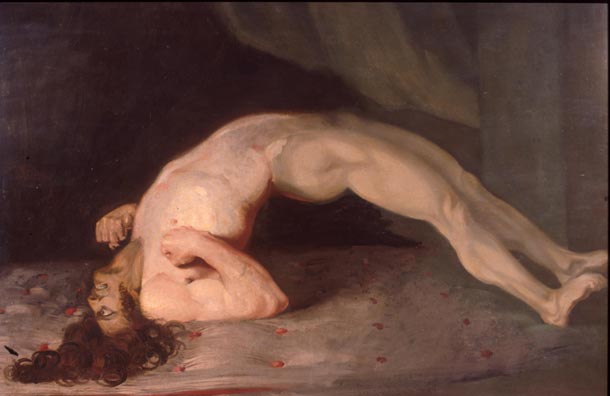 Period of onset
It is the time from first symptoms to the reflex spasm.
A period of onset of less than 48 hr is associated with the development of severe tetanus.
The shorter the incubation period and the onset time,the more fulminating the disease
Tetanus toxin transport
Initially binds to peripheral nerve terminals 
Transported within the axon and across synaptic junctions until it reaches the central nervous system. 
How  does the toxin acts? 
Blocks the release of inhibitory neurotransmitters (glycine and gamma-amino butyric acid) across the synaptic cleft, which is required to check the nervous impulse.
cont
If nervous impulses cannot be checked by normal inhibitory mechanisms, it leads to unopposed muscular contraction and spasms that are characteristic of tetanus
Diagnosis 
There are currently no blood tests that can be used to diagnose tetanus. Diagnosis is done clinically.
Principles of Treatment
1. Neutralization of unbound toxin with Human tetanus immunoglobulin.It is antitoxin given 10,000IU IM or IV.A test dose is given while keeping adrenaline at hand because allergic reactions are common and severe
2. Prevention of further toxin production by eliminating the source of toxin through:
 -Wound debridement
 -Antibiotics (Metronidazole) and penicillins eradicate vegetative cells the source of toxns
cont
3. Control of muscle spasms through:
 - IV diazepam 10-40mg start
 - maintain sedation by giving crushed tablets every 3 hours through the Nasogastric tube.
 - avoid unnecessary stimuli.Nurse the patient in a quiet dark room to minimise provoked spams
 - Protecting the airway
4. Supportive care
Bedrest with a nonstimulating environment (dim light, reduced noise, and stable temperature) may be recommended. 
Sedation may be necessary to keep the affected person calm. 
Respiratory support with oxygen, endotracheal tube, and mechanical ventilation may be necessary
Adequate hydration due to fluid losses resulting from autonomic dysfunction
 Nutrition
 Treatment of secondary infection
 prevention of bed sores by turning the patient every two hours
5.Vaccination after recovery
Actions taken  at the dispensary
If you are in dispensary and you suspect a patient has tetanus,take the following actions:
Control muscle spasms with either diazepam IM 10-40mg or Phernobarbitone 100mg plus chlorpromazine 50mg
Pass nasogastric tube
Repeat same dose of diazapem immediately by mouth
Give metronidazole 400mg TDS for 5 days
Write a letter of referral and transfer the patient
Tetanus Complications
Laryngospasm	
Fractures				
Hypertension
Nosocomial  infections
Pulmonary embolism
Aspiration
Prevention and control
Vaccinating a higher percentage of pregnant women against tetanus with vaccines containing tetanus toxoid (TT).
Vaccinating all females of childbearing age (approximately 15–45 years) with TT vaccine in high-risk areas where vaccination coverage is currently low.
Promoting clean delivery and childcare practices, through better hygiene and care of the newborn's umbilicus.
cont
Proper surgical treatment of wounds such as removal of foreign bodies and excision of necrotic tissue
Improving surveillance and reporting of cases of neonatal tetanus. The case finding and reporting will help us to give appropriate treatment and vaccination to children
WHOOPING COUGH (PERTUSSIS)
Is and infection of respiratory system caused by bacterium Bordetella pertussis.
Transmission : direct contact with droplets of an infected person, indirect contact with freshly contaminated articles
Incubation period ; 6-20 days but ussually 7-10 days
Period of communicability : greatest during catarrhal stage before onset of paroxysm
Paroxysms are sudden recurrence or intensification of symptoms
Clinical manifestations
Catarrhal stage ; runny nose, sneezing ,low grade fever.
Paroxysmal stage : cough most often occurs at night and consist of short rapid coughs with high pitch crowing sound called whoop. During paroxysms cheeks become flushed or cyanotic ,eyes bulge and tongue protrudes. Vomiting frequently follows attack. The stage last 4-6 weeks
Stages of whooping cough
• Stage 1 (Catarrhal stage ): 
•  Cold, runny nose and irritating cough
     Most infectious stage .Last for 14 days 
Stage 2 (Paroxysmal stage):
•  Severe series of coughs usually ending with a high-pitched whoop   
•  The whoop starts 1 to 2 weeks after the cold symptoms and lasts 6weeks  to 3months 
•  Thick, clear, sticky mucous may be coughed up at the end of the coughing spasm 
•  Coughing spasms are more frequent at night
cont
Stage 3 (Convalescent stage ): 
•  Gradual disappearance of symptoms  occurring over 2 to 4 weeks, however, coughing spells can last for weeks or months 
•  Cough may become louder and may sound like it is getting worse as the person is getting better
Pathophysiology of pertusis
Bacteria attaches to cilia of ciliated epithelial cells in respiratory tract
Pertussis antigens allow evasion of host defenses
 Causes local tissue damage in respiratory tract leading to manifestations of symptoms
Management
The newer macrolides (azithromycin and clarithromycin) have good acitivty against B pertussis.
 Clarithromycin (500 mg bid) used for 10 – 14 days and Azithromycin (500 mg/d) used for 5 – 7 days have been used with good results
Steroids may reduce the number and severity of cough paroxysms, but are generally only recommended for infants with serious disease
Cont
Encourage fluids ; offer small amounts of fluids frequently
-observe for signs of airway obstruction such as cyanosis,retractions,increased restlessness
Administer oxygen if dyspnea and cyanosis is present
Give adequate fluids.
Intubation possibly necessary incase of airway obstruction
cont
Provide restful environment and reduce factors that promote paroxysm such as dust,smoke,sudden change in temperature,chilling,activity,excitement.Keep 
room well ventilated.
COMPLICATIONS
Pneumonia
Atelectasis
Otitis media
cont
Convulsions
Hemorrhage ; subarachnoid,subconjuctival and epistaxis 
Dehydration
Weight loss
PREVENTION 
-Immunization with triple vaccine penta
-Hand washing after handling secretions.
-Isolation of infected persons
Mumps(Infective or Epidemic Parotitis)
This is a viral infectious disease of the parotid glands that can also affect other glands.
It is characterized by painful swellings of salivary glands  
Causal organism : paramyxovirus
Transmission :  droplets or contact with the salivary secretions of the infected person.
Incubation period : 14-21 daysperiod of communicability : most communicable immediately before and after swelling begins
Clinical manifestations
Prodromal stage : fever ,headache ,malaise and anorexia for 24hrs followed by earache that is aggravated by chewing.
Enlargement of parotid gland accompanied by pain and tenderness (parotitis)
Complications
Orchitis :inflammation of one or both of the testicles.
cont
Oophoritis :inflammation of an ovary.Presents with severe lower abdominal pain and vomiting
Prostatitis:inflammation of the prostate gland.It is characterized by unexplained fever and dysuria
Mastitis :inflammation of the mammary gland in the breast. Characterized by pain and swelling
cont
Pancreatitis : inflammation of the pancreas.Presents with severe upper abdominal pain,vomiting and fever
Meningitis ; inflammation of meninges .,presents with headache,fever,vomiting and neck rigitidy
Encephalitis : inflammation of the brain tissue.presents with severe headache,fever,vomiting,convulsions,cranial nerve palsies
Management
Analgesics for pain
Antipyretics for fever
Oral or iv fluids
Nursing management
Isolate the child until period of communicability subsides 
Maintain bed rest in a warm room until swelling subsides 
Give analgesics and antipyretics as required 
Encourage fluids and soft bland foods
cont
Avoid foods which contain acid and which require chewing because they may increase pain 
Apply heat or cold compress to neck whichever is more comfortable 
Observe the child's vital signs of temperature, pulse and respiration and record them every four hours
Prevention and control
Isolate the person with mumps from childcare, preschool, school and work for 5 days after the onset of swelling
Tissues and other objects soiled with nasal secretions should be disposed of appropriately
Vaccination with measles, mumps andrubella (MMR) combination vaccine or the measles, mumps, rubella and varicella (MMRV) combination vaccine
vaccination of contacts* after exposure will not stop the infection, though it will protect against future exposure
EMERGING AND RE-EMERGING DISEASES
An emerging disease is one that has appeared in a population for the first time, or that may have existed previously but is rapidly increasing in incidence or geographic range.
Re-emerging diseases are diseases that have been known for some time, had fallen to such low levels that they were no longer considered public health problems & are now showing upward trends in incidence or prevalence worldwide
Factors Contributing To Emergence
Evolution of pathogenic infectious agents 
	(microbial adaptation & change)
Development of resistance to drugs 
Resistance of vectors to pesticides
Human demographic change (inhabiting new areas)
Human behaviour (sexual & drug use)
Human susceptibility to infection (Immunosuppression)
Poverty & social inequality
cont
Climate & changing ecosystems
Economic development & Land use (urbanization, deforestation)
Technology & industry (food processing & handling)
International travel & commerce 
Breakdown of public health measure (war, unrest, overcrowding)
Deterioration in surveillance systems (lack of political will)
Factors contributing to the emergence
 AGENT: • Evolution of pathogenic infectious agents (microbial adaptation & change) 
• Development of resistance to drugs: Wrong prescribing practices Non-adherence by patients Counterfeit drugs Use of anti-infective drugs in animals & plants 
• Resistance of vectors to pesticides
ct
HOST: • Human demographic change (inhabiting new areas) 
• Human behaviour:
 1. Unsafe sexual practices (HIV, Gonorrhoea, Syphilis)
 2. Changes in agricultural & food production patterns- food- borne infectious agents (E. coli) 
3. Increased international travel (Influenza) 
• Human susceptibility to infection (Immunosuppression)
 • Poverty & social inequality
ENVIRONMENT: • Climate & changing ecosystems: 
Deforestation forces animals into closer human contact- increased possibility for agents to breach species barrier between animals & humans EL Nino- Triggers natural disasters & related outbreaks of infectious diseases (Malaria, Cholera) Global warming- spread of Malaria, Dengue, Leishmaniasis, Filariasis
 • Economic development & Land use (urbanization, deforestation) 
• Technology & industry (food processing & handling)
 • International travel & commerce 
• Deterioration in surveillance systems (lack of political will)
Breakdown of public health measure (war, unrest, overcrowding): Poor populations- major reservoir & source of continued transmission Poverty- Malnutrition- Severe infectious disease cycle Lack of funding, Poor prioritization of health funds, Misplaced in curative rather than preventive infrastructure, failure to develop adequate health delivery systems
 • Uncontrolled Urbanization & Population Displacement: Growth of densely populated cities- substandard housing, unsafe water, poor sanitation, overcrowding, indoor air pollution
 Bioterrorism; Possible deliberate release of infectious agents by dissident individuals or terrorist groups • Biological agents are attractive instruments of terror- easy to produce, mass casualties, difficult to detect, widespread panic & civil disruption
examples
1993: Hantavirus pulmonary syndrome (United States) • 
1994: Plague (India)
 • 1995: Ebola fever (Democratic Republic of Congo) 
• 1996: New variant Creutzfeldt-Jakob disease (United Kingdom)
 • 1997: H5N1 influenza (Hong Kong);
 • 1998: Nipah virus encephalitis (Malaysia, Singapore)
2003: Severe acute respiratory syndrome (SARS) (multiple countries) • 2004: H5N1 influenza (bird flue) (Southeast Asia)
2009 H1N1influenza (swine flue)  multiple countries
2019 SARScov-2 (covid-19) multiple countries
Key Tasks in Dealing with Emerging Diseases
Surveillance at national, regional, global level
epidemiological
laboratory
ecological
anthropological
Investigation and early control measures
Implement prevention measures
behavioural, political, environmental
Monitoring, evaluation
Possible Solutions
Public health surveillance & response systems 
Rapidly detect unusual, unexpected, unexplained disease patterns
Track & exchange information in real time
Response effort that can quickly become global
Contain transmission swiftly & decisively
Response of the WHO
• Developing global and regional strategies 
• Appointing Task Force • Generous grant from WHO regular budget
 • Support the World Bank grant
 • GOARN (Global Outbreak Alert & Response Network) 
• Mechanism for combating international disease outbreaks
 • Ensure rapid deployment of technical assistance, contribute to long-term epidemic preparedness & capacity building 
surveillance
Emerging diseases according to WHO
Ebola virus disease and marburg
chikungunya
Zika Virus disease
SARS
Bird flue
Crimean Congo haemorrhagic fever
Lassa fever,
EBOLA VIRUS DISEASE
Ebola, previously known as Ebola hemorrhagic fever, is as deadly disease caused by infection with one of the Ebola virus species.
The illness is characterized by abrupt onset of headache,myalgia,sorethroat,rash and hemorrhage
 Ebola can cause disease in humans and nonhuman primates (monkeys, gorillas, and chimpanzees).
 Ebola was first discovered in 1976 near the Ebola River in what is now the Democratic Republic of the Congo. Since then, outbreaks have appeared sporadically in Africa
ct
Ebola • Ebola was first discovered in 1976 near the Ebola River. Since then, outbreaks have appeared sporadically in Africa.
 • Ebola Hemorrhagic Fever Outbreak: 
• 2000-2001: Uganda
 • 2002-2003: Gabon and Democratic Republic of the Congo (DRC)
 • 2004: South Sudan 
• 2007: DRC, Uganda.
 • 2011-2012: Uganda, DRC
 • 2014-2016: West Africa
Subtypes/species of Ebola Virus
There are five identified Ebola virus species, four of which are known to cause disease in humans: They include:
Zaire ebolavirus 
Sudan ebolavirus
Taï Forest ebolavirus, formerly Côte d’Ivoire ebolavirus)
Bundibugyo ebolavirus
Reston ebolavirus, has caused disease in nonhuman primates, but not in humans.
Transmission of the Ebola Virus
Natural reservoir is suspected to be fruit bats
Aperson is infectious WHEN they are symptomatic. 
Transmission is through the broken skin or mucous membranes due to: 
– Close contact with blood, secretions, organs or other bodily fluids of infected animals
 – Direct physial contact with blood, saliva, stool, urine, sweat and other body fluids of an infected person and soiled linen of a patient
 – Contact with objects, such as needles, contaminated with infected secretions
 – Direct contact with a deceased infected person during burial ceremonies
Signs and Symptoms
Incubation period is 2-21 days before onset of signs & symptoms
EVD is a severe acute viral illness often characterized by sudden onset of fever and accompanied by fatigue, muscle pain, headache and sore throat. 
General:  (0-3 days)
Fever, headache, sore throat,  chills, weakness, tiredness
Gastrointestinal symptoms: (3-10 days)
Vomiting, diarrhoea, abdominal pain,
Severe symptoms (7-12 days) 
Severe diarrhoea and vomiting, bleeding
Other signs of Ebola Virus Disease
Redness in the whites of the eyes
Rash on the trunk
Bleeding in 45% of cases (historically)
Mild: nose bleed, bruising
Severe: gastrointestinal bleeding, shock
Ebola and infectivity
People infected with Ebola can only spread the virus to others once they have developed symptoms
People with no or very mild symptoms (low-grade fever), level of virus is low and unlikely to pose a risk to others
Once a person is unwell, all body fluids are infectious, with blood, vomit and diarrhoea being the most infectious
Semen can remain infectious for up to three months after recovery
Differential diagnosis
Malaria
Typhoid fever
Cholera
Other viral hemorrhagic fevers (e.g., Lassa)
Brucellosis
Diagnosis
Confirmation is by: 
Antibody tests (ELISA) :detects and measures antibodies in  blood
Antigen tests : Detect and measures antigens in the blood
Serum neutralization test 
Reverse transcriptase polymerase chain reaction assay {RT-PCR}:It is a technique used in genetic studies that allows the detection mRNA
Virus isolation by cell culture
Management of patients
There are no approved treatments available for EVD
Fluids to correct hypovolemia and electrolytes, 
Blood transfusion incase of hemorrhage
maintenance of oxygenation through administration of o2,
 Pain control by administration of pain killers,
Nutritional support
Treating secondary bacterial infections and pre-existing comorbidities
Preventive measures of Ebola
Isolate patients with Ebola from other patients
Wear protective clothing such as masks,gloves.gowns and googles.
Complete sterilization of equipments
Practice careful hygiene. For example, wash  hands with soap and water or an alcohol-based hand sanitizer and avoid contact with blood and body fluids (such as urine, feces, saliva, sweat, urine, vomit, breast milk, semen, and vaginal fluids).
Do not handle items that may have come in contact with an infected person’s blood or body fluids (such as clothes, bedding, needles, and medical equipment).
Notify health officials if you have had direct contact with the blood or body fluids, such as but not limited to, feces, saliva, urine, vomit, and semen of a person who is sick with Ebola
cont
Avoid funeral or burial rituals that require handling the body of someone who has died from Ebola.
Avoid contact with bats and nonhuman primates or blood, fluids, and raw meat prepared from these animals
Avoid contact with semen from a man who has had Ebola until you know Ebola is gone from his semen.
Marburg virus disease
Refers to severe type of hemorrhagic fever which affect both humans and non-human primates.
Formerly known as Marburg haemorrhagic fever
Marburg HF is caused by Marburg virus, a genetically unique zoonotic (or, animal-borne) RNA virus
Signs and symptoms
After an incubation period of 5-10 days, symptom onset is sudden and marked by fever, chills, headache, and myalgia.
 Around the fifth day after the onset of symptoms, a maculopapular rash, most prominent on the trunk (chest, back, stomach), may occur. 
Nausea, vomiting, chest pain, a sore throat, abdominal pain, and diarrhea may then appear.
Symptoms become increasingly severe and can include jaundice, inflammation of the pancreas, severe weight loss, delirium, shock, liver failure, massive hemorrhaging, and multi-organ dysfunction.
Transmission
Transmission is mainly human-to-human, resulting from close contact with the blood, secretions, organs or other bodily fluids of infected persons. Burial ceremonies where mourners have direct contact with the body of the deceased can play a significant role in the transmission of Marburg. Transmission via infected semen can occur up to seven weeks after clinical recovery.
Management
Same like Ebola
Rift Valley fever
Rift Valley fever (RVF) is an acute, fever-causing viral disease most commonly observed in domesticated animals (such as cattle, buffalo, sheep, goats, and camels), with the ability to infect and cause illness in humans
The disease is caused by RVF virus (RVFV), a member of the genusPhlebovirus 
It was first reported in livestock by veterinary officers in Kenya’s Rift Valley in the early 1910s
Mode of Transmission
Mosquitoes of the genus Aedes, 
Other blood suckling insects
Contact with blood or other body fluids of infected animals
Consumption of infected milk
Contact with blood or other body fluids of infected humans in late stages of disease
Airborne transmission
Inoculation through broken skin
Risk factors
Spending time in rural areas 
Sleeping outdoors at night in regions where outbreaks occur 
Animal herdsmen
veterinarians, and other individuals who work with potentially-infected animals in RVF-endemic areas
Signs and symptoms
RVF virus has an incubation period of 2-6
Onset symtoms include:fever, generalized weakness, back pain, and dizziness at the onset of the illness. 
Typically, patients recover within two days to one week after onset of illness.
However, a small percentage (8-10%) of people infected with RVFV develop much more severe symptoms, including:
cont
Ocular disease (diseases affecting the eye), which sometimes accompanies the mild symptoms described above. Lesions on the eyes may occur 1-3 weeks after onset of initial symptoms with patients reporting blurred and decreased vision. For many patients, lesions disappear after 10-12 weeks; however, for those with lesions occurring in the macula, approximately 50% of patients will have permanent vision loss.
cont
Encephalitis, or inflammation of the brain, which can lead to headaches, coma, or seizures. This occurs in less than 1% of patients and presents 1-4 weeks after first symptoms appear. Though death from this is rare, neurological deficits, sometimes severe, may persist.
Hemorrhagic fever, which occurs in less than 1% of overall RVF patients, but fatality for those who do develop these symptoms, is around 50%. Symptoms of hemorrhaging may begin with jaundice and other signs of liver impairment, followed by vomiting blood, bloody stool, or bleeding from gums, skin, nose, and injection sites. These symptoms appear 2-4 days and death usually occurs 3-6 days after.
DIAGNOSIS
Virus isolation in cell culture
Antigen-detection ELISA, 
Molecular techniques (PCR). 
Antibody testing using enzyme-linked immunoassay (ELISA) can be used to confirm presence of IgM antibodies, which appear as an early, transient response, and IgG antibodies, which persist for several years. Both IgM and IgG antibodies are specific to RVF virus.
MANAGEMENT
Ribavirin, Interferon and  Immune Modulators
Introduction to ICU or haemodialysis unit if indicated
General Supportive Measures
Isolation
Safe disposal of soiled linens
Safe disposal of solid medical waste
Safe sewage disposal
Prevention & Control
Vaccination of unaffected animals
Notification of affected animals
Application of safe insecticides to eradicate blood suckling insects
Cont
Periodic surveillance of susceptible animals to assess immune status 
Application of quarantine measures for testing of imported animals
Rapid burial of dead bodies
Removal of stagnant water 
Weekly treatment of water collections using insecticides
Application of insecticides every other day in all gardens
Removal of objects that can act as possible water containers
cont
Sleeping indoors
Using bed nets during sleep
Putting screens on windows
Wearing clothes that protects whole body
Applying mosquito repellents 
Using spray on clothes 
 Avoiding peaks of mosquito activity
Avoiding presence near vegetations in the evening
INTRODUCTION TO COMMUNICABLE DISEASES
Communicable disease:  a disease that can be spread to a person from another person, an animal or object. Ex: common cold, influenza, tuberculosis, etc.

Non-communicable disease: a disease that can NOT be spread from person to person. Ex: cancer, heart disease, cirrhosis, etc.
Communicable versus non-communicable diseases
Communicable diseases
Sudden onset
Single cause
Short natural history
Short treatment schedule
Cure is achieved
Single discipline
Short follow up
Back to normalcy
Non-communicable diseases
Gradual onset
Multiple causes
Long natural history
Prolonged treatment

Care predominates
Multidisciplinary
Prolonged follow up
Quality of life after treatment
Common Characteristics of Communicable Diseases
They are very common.
Some of them cause death and disability.
Some of them cause epidemics.
Most of them are preventable when using fairly simple interventions.
Many of them affect infants and children
Classification of Communicable Diseases
The classes include: 
Contact diseases such as scabies, pediculosis, fungal skin infections, trachoma, acute bacterial conjunctivitis.
Sexually transmitted diseases and HIV/AIDS 
Vector borne diseases such as relapsing fever, bancroftian filariasis, onchocerciasis, yellow fever, trypanosomiasis, plague, schistosomiasis, dracunculosis, leishmaniasis and malaria.
Zoonotic diseases (diseases of contact with animals or animal products) such as anthax, brucellosis, rabies, hydatidosis, tetanus
CONT
Diseases caused by Faecal – oral contamination such as acute gastro-enteritis, bacillary dysentery, campylobacter jejuni, giadiasis, amoebiasis, cholera, enteric fevers, food poisoning, poliomyelitis, viral hepatitis. 
Helminthic diseases such as ascariasis, enterobiasis, trichuriasis, hookworm, strongyloidiasis, taeniasis, hydatidosis. 
Airborne diseases such as acute respiratory infections, meningitis (bacterial and fungal) tuberculosis and leprosy.
DISEASE TRANSMISSION
The disease transmission process has three components.  These are: source, transmission route and susceptible host.
The SOURCE is the origin of the disease causing organism.  This could be an infected person, animal, place or object. 
The mode of spread of an infectious agent from the infected host or source to a new susceptible person is called ROUTE OF TRANSMISSION
The main transmission routes are; 
Direct contact, for example sexual contact
Vectors such as mosquitoes
Faecal-oral (ingesting contaminated food and water)
cont
Airborne 
Trans-placental (mother to foetus)
Blood contact (transfusion, surgery, injection)
Contact with animals or their products that are infected
A Susceptible host is an individual who has low resistance to a particular disease. This may be due to various factors such as:
Lack of previous contact with the disease, hence no immune cells
Immuno-suppressive illnesses such as AIDS
Malnutrition
Drugs that a person may be consuming
COMMUNITY DIAGNOSIS
INTRODUCTION TO COMMUNITY DIAGNOSIS
INTRODUCTION
By the end of this unit you will be able to: 
 Describe the concept and purpose of community diagnosis
 Explain how to plan a community diagnosis survey
 Describe how to develop and pre-test tools for  data collection   
 Explain how to execute a survey
 State how to write and disseminate a community diagnosis report and plan community action
WHAT IS COMMUNITY DIAGNOSIS
Community diagnosis is a process through which health workers together with members of the community identify the community’s priority health problems, and together make plans of action and implement them.
 It points out where the health services should put their main efforts and resources
The community diagnosis concept therefore stresses that the community must identify its problems, prioritise them and draw a plan of action to address the identified problems
CONT
The community then implements this plan to resolve the problems. 
It emphasises total community involvement. This is because the community knows its problems and priorities better than the health worker.
 When they actively participate in solving these issues they become bound by the decisions they make and feel motivated to see the plans through.
Health indicators in community
Indicators of health are variables used for the assessment of community health 
Health indicators can be classified as:Mortality indicators
Morbidity indicators
Disability rates
Nutritional status indicators
Health care delivery indicators
cont
Utilization rates
Indicators of social and mental health
Environmental indicators
Socio-economic indicators
Health policy indicators
Indicators of quality of life
Other indicators
Patient Diagnosis versus Community Diagnosis
In patient diagnosis,the following steps are followed:
1.greet and welcome the patient and offer them a seat
2.  Ask for the patient's name, age, sex, marital, status and patient's residential address. 
3.Take history including details of the patient’s progress so far. 
4.Perform a physical examination. 
5.Carry out or request special nvestigations.Make a differential diagnosis, followed by a specific diagnosis once results of investigations are confirmed. You may even state theexpected outcome
cont
6.  Prescribe the most appropriate treatment.7.  Give the patient a date to return for review.  A patient with an acute condition should be hospitalised for monitoring and review. Depending on the presenting signs and symptoms, each time they are reviewed their diagnosis may change.  8.  As the patient improves discharge them
cont
In community diagnosis, you follow the same basic steps as the ones you have seen in patient diagnosis. 
The only difference is that the amount of data is much greater and requires more lengthy analysis and processing.
cont
In community diagnosis you start by collecting basic information. You collect information about the following:
Local people and their environment 
The number of people and their distribution 
The diseases the local people suffer from 
The organisation of local health services
cont
You then make a community diagnosis by identifying the main health problems and the reasons for them. 
Identify priority health problems and plan a community health programme or treatment to solve these problems.
The tools you use in patient diagnosis are, for example: 
Sphygmomanometer (BP machine) 
Stethoscope 
Weighing scales 
Thermometer 
Chairs 
Record books
cont
In community diagnosis, you use survey tools for example:
Maps 
Weighing scale  
Specimen bottles 
Questionnaires
Summary of difference between Patient diagnosis and community diagnosis
Patient diagnosis
View the patient as a client
Collect data which requires minimal analysis
Uses tools such as Sphygmomanometer (BP machine) ,Stethoscope,Weighing scales ,Thermometer Chairs ,Record books
Community diagnosis
View the community as a client
the amount of data is much greater and requires more lengthy analysis and processing.
use survey tools such as,Maps ,Weighing scale  
Specimen bottles ,Questionnaires
Importance of Community Diagnosis
It helps to find the common problems or diseases, which are troublesome to the people and are easily preventable in the community.
Community diagnosis can be a pioneer step for betterment of rural community health.
It is a tool to disclose the hidden problems that are not visible to the community people but are being affected by them.
cont
It helps to access the group of underprivileged people who are unable to use the available facilities due to poverty, prevailing discriminations or other reasons.
It helps to find the real problems of the community people which might not have perceived by them as problems.
It helps to impart knowledge and attitudes to turnover people’s problems towards the light of solution
Information to be collected in community diagnosis
Demographic data plus all the vital health statistics
Utilisation of health services especially of maternal and child health clinics
The causes of morbidity and mortality (by age and sex)
State of nutrition, diet, weaning patterns and the growth of preschool and school-going children
Patterns of leadership and communication within the community
State of mental health and common causes of stress
cont
State of the environment including water, housing and disease vectors
The community’s knowledge, attitudes and practices (KAP) in relation to health-related activities
Epidemiological details of endemic diseases
Available resources and services for overall development of health-related activities for example, education, agriculture, veterinary and social services
Socio-cultural and socio-economic class divisions within the community (social stratification)
Terminologies Used in Community Diagnosis
1.Community Health
 is the science and art of promoting health and preventing disease through organised community participation
Represent information called vital stastics
2.Incidence
number of new cases of a disease or condition occurring over any specified time
			no. of new cases in a specified period
Incidence rate = ----------------------   x 1000
		              population at risk during the period
CONT
3.Prevalence
Total number of cases of a disease or condition at a particular time; whether new or old.
					number of existing 
					cases of a disease 
Prevalence rate  = -----------------x  1000
    		              total population at a
					 point in time
CONT
Infant Mortality Rate
Infant mortality rate (IMR) is the number of deaths of children less than one year of age per 1000 live births
 It is calculated by dividing the number of infant deaths during calendar year by the number of live births in the same year.
			number of infant deaths 
IMR	=	------------------   x  1000
                   number of live births
cont
Crude Birth Rate
This is the number of births per 1,000 population.
 It is calculated by dividing the total number of births in a year by the mid-year population
		number of  Births
CBR = -----------------x  1000
    	 total population at a
		 point in time
CONT
Crude Death Rate
This is the number of deaths in one year per 1,000 population. It is also called Crude Mortality Rate. It is calculated by dividing the total number of deaths (D) by mid-year population (P) and expressed per athousand population
			number of deaths in a year 
       CDR    =      -----------------   x  1000
               	  mid-year  people population
Mid-year population is the average size of the population that year which is assumed equal to the number of people in the middle of the year
cont
Rate of Natural Increase
RNI in a country can be calculated by finding the difference between birth rate and death rate per 1,000 then expressing such a difference as a percentage	

		Birth Rate-Death rate
RNI = -----------------x  1000
    	 total population at a
		 point in time
CONT
It is the percentage annual rate of population growth without regard for migration. 
A negative number means the death rate is greater than the birth rate and so the population is decreasing. 
Dependency Ratio
This is the ratio of (potentially) economically active population to the retired population and children under 18 years of age, giving a rough estimate of the number of depedants per worker. It is calculated by dividing under 18's and over 64's by 18's to 64's.
Maternal mortality rate (MMR)
This is a measure of the number of women who die as a result of child bearing in a given year per 100,000 live births i.e.

                  number of maternal deaths due 
                              to child bearing 
MMR	=   ------------------------------   x   100,000
                  number of live births that year
 
Note: As is the case for infant mortality rate, the value of K is 
      universally specified at 100,000 live births for international 
      uniformity.
cont
According to the World Health Organization (WHO), maternal death is defined as the death of a woman while pregnant or within 42 days of termination of pregnancy, irrespective of the duration and site of the pregnancy, from any cause related to or aggravated by the pregnancy or its management but not from accidental or incidental causes
Case fatality rate (CFR)
This measures the proportion of episodes of illness that result in death.  
It is therefore the number of people who die from a disease out of all those who had the disease within a given period of time i.e.
             number of deaths due to a 
				given disease 
CFR=   -------------------------    x    100
             number of cases of that disease 
                   in a given period
What percentage of people diagnosed with a certain disease die within a certain time after diagnosis
cont
Example
Assume a population of 100,000 people of who 40 are sick with cholera, and in one year (2012) period, 20  die from the disease. 
What is the mortality rate?
      = 20/100,000 died of cholera that year (2012)
               = 0.02% 
What is the case-fatality rate?
                    = 20/40   x100
                    = 50% or 50 per 100 people with cholera
cont
Early neonatal mortality rate 
Refers to a death of a live-born baby within the first seven days of life, while 
late neonatal mortality 
covers the time after 7 days until before 28 days. 
The sum of these two represents the neonatal mortality.
A neonatal death is defined as a death during the first 28 days of life (0-27 days).
                                    no. of neonatal deaths 
neonatal mortality   =-----------------    x 1000
rate                               Total no. of live births
The NMR is often broken down into early and late mortality rates. 
The Early Neonatal Mortality rate (ENMR) is calculated as follows:
     no. of neonatal deaths 0-6 days__________________________     x 1000   Total no. of live births    
The late neonatal mortality rate (LNMR) is calculated as follows:
       no. of neonatal deaths 7-27 days__________________________         x1000    Total no. of live births
Neonatal mortality and post neonatal mortality (covering the remaining 11 months of the first year of life) are reflected in the Infant Mortality Rate.
Ethical Considerations in Community Diagnosis
When conducting community diagnosis, it is very important to avoid taking any action that may be considered offensive by the community. 
You need to make sure that the tools you use to collect information are not in any way offensive to the community. 
They should not cause any physical, emotional, spiritual or cultural harm to that community
CONT
You should consider some of the following:
Obtaining permission to enter into the community boundaries 
Obtaining informed consent before interviewing patients, families or groups 
Establishing rapport before exploring sensitive areas 
Ensuring confidentiality of the data collected 
Selecting good interviewers 
Training interviewers
THE PROCESS OF COMMUNITY DIAGNOSIS
The process of community diagnosis requires careful planning right from the beginning.
 It involves initial exploration and interaction with the community, planning of the survey, developing and pre-testing the survey tools and methods, and executing the survey and analysing the results
CONT
The process of community diagnosis is made up of the following steps: 
Exploration 
Planning of the survey 
Developing and pre-testing survey tools 
Execution of the survey and data analysis 
Report writing, dissemination and community action
1. Exploring the Community (Community Inventory)
Exploration simply means mapping out of a community in order to learn or discover about it. 
It is also known as community inventory.
Ideally, you should only carry out a community diagnosis after a request by the community or the people involved in providing health care
The exploration phase is made up of three main activities:
CONT
Seeking permission and informing the various leaders 
Seeking reactions of members of the community 
Gathering background data about the community
Although these activities are listed separately, they actually can take place at the same time
Seeking Permission and Informing Authorities in the Community
For the survey to succeed you must seek permission from community leaders. 
Start by channelling your request through the official hierarchy of administrative leaders in that community:
Health personnel such as Medical Officer in Charge 
Governmental officials such as Chiefs or District Officers 
Community leaders through, for example, the village health committee
CONT
You should approach all these people, introduce yourself and clearly state the objectives of the survey and your plan of action. 
Remember, for them to give you permission to proceed they need to understand what you intend to do and how it will benefit the community. The community leaders are extremely important to the success of the survey as they clearly understand what, how, when, and why things happen
CONT
They also influence other members of the community more directly than administrators who do not live in the community.
 You should therefore seek their assistance in implementing the survey.
 They will only cooperate if they perceive some beneficial results from their cooperation. 
So you should always plan a survey with the intention of carrying out an appropriate action programme for the community.
Seeking Reactions of Members ofthe Community
During this period of exploration, you also sound out the reactions of members of the community. 
This can be done by talking to people informally in market places and eating places. 
This way, you will easily find their opinions or problems in the community and their likely solutions.
 Also by talking to them you can gather information regarding possible resistance to the survey and how to approach different members of the community
Gathering Background Data
The period of exploration also presents you with the opportunity to gather background data about the community.
 For instance, the Medical Officer of Health in charge of the district will give you an overview of the health profile of the district.
The District Commissioner will give you boundaries the population and maps of the area
CONT
The District Education Officer will give information about educational activities and literacy levels of the community members.
Other district heads will give information related to their areas of jurisdiction.
 Although some of the records might not contain the most recent data, you can make projections by estimating the current population figures in the community.
CONT
Similarly by looking at other government reports you can gather information regarding the climate and weather conditions, water sources and the road network. 
The older people in the community are a little used resource and yet they can provide you with a lot of information on the community’s history
CONT
Gather information as you move around the community by:
Questioning 
Observing 
Smelling 
Listening
You should also look at findings of previous surveys so that you can adequately address any new problems.
Once you explore the community and gather all the information you need you are now ready to plan your survey
2. Planning of the survey
During the planning phase, you should attempt to answer the following questions. 
A.Why is the Survey Being Done? 
A survey is not carried out just to obtain interesting information. 
There must be good reasons and the reasons must be useful to the community. 
This question must therefore be answered to the satisfaction of all the leaders who are concerned with the community
CONT
If the community has given you permission to carry out the survey, it will expect and have a right to expect some beneficial results from its cooperation. 
You should therefore plan the survey with the intention of carrying out a proper action programme for the community. This information would most likely have been communicated during the exploratory phase
CONT
Once the community leaders understand the reasons and are ready to cooperate with you, a meeting of the members of the community should be called to explain why there is a survey, why they have been chosen, what will be involved, when it will be done and what will happen to the results. 
During this meeting you should invite government, health and community leaders so that the community can see who is supporting your work and who will be moving around their community and homes
CONT
Where Will it Take Place?
You will have made this decision right at the beginning when exploring the community and seeking permission from various community and government leaders
Who Will be Interviewed? 
It is usually not possible to interview everybody in a community unless of course it is very small
CONT
You will therefore need to select a sample from the total population which will be considered representative of what is happening in the entire population.
 The sample could be made up of individuals or households depending on the available resources and time. There are certain techniques used to choose a sample
It is also useful to talk to the local opinion leaders such as, the chief, village elders, members of organised groups such as church leaders and traditional healers, professionals in the area such as teachers and medical staff, and otherextension workers
CONT
When Will the Survey Take Place? 
If you intend to visit people at home, then you should avoid days when people are less likely to be at home, such as market days.
 It is important to choose carefully the days when the interviewers will be in the field in order to ensure that they find the people they want to interview. 
The exercise should also not coincide with seasons of important community activities such as planting, circumcision etc. Ideally you should decide when to conduct the survey after consulting the community members so that they are prepared for you.
CONT
What Will be Covered in the Survey? 
This will depend on what you want to learn about the community’s health status and the information you have gathered during the exploratory phase. 
 Think of some of the common health problems that you see in your area for; children under five years, women aged from fifteen to forty nine years, and older people of sixty years and over. 
You will agree that each group of people has its own unique problems..
CONT
What instruments will be used to measure the community’s health status?Usually questionnaires are used to cover most of the topics. 
However, in some instances, anthropometric measurements, physical examination and laboratory tests may also be necessary. 
How will data be collected and with what resources?To answer this question you will need to specify the tasks that need to be done and then identify who will do them and how long it will take them
CONT
Consider the following factors: 
Time to travel to the study area 
Time to locate the groups 
Time and number of times each group will be visited. Allow time for following up defaulters 
Calculate the number of interviews that can be completed in a day 
Calculate the number of days that will be needed to complete the whole sample 
Calculate the time needed for other parts of the study for example five days for preparation and pre-testing and twenty days for actual work
CONT
How do we select and train the official interviewers?Ideally, the interviewers should come from the community so that they are well known to its members. 
School teachers, school children, health centre staff, village elders and young educated people are some of the people who can help you to survey your area and fill in the questionnaires. 
However, if your interviewers are not from that community, then you will need to introduce them to the community leaders and if possible to the community members in a public meeting. 
Once the survey begins, they should wear identification badges and introduce themselves
cont
The people you select for training as interviewers should have the following qualities:
Be literate and well known to the community 
Have the ability to display the right attitudes and opinions 
Be able to explain the questionnaire effectively to the community 
Be able to use the tools presented in your package 
Be able to establish good rapport with individuals, families or groups they will meet 
Be good listeners and sensitive towards other people's feelings 
Be able to relate well to the community members
CONT
You should impress on the interviewers the value of working well with all sections of the community.
 If one of your tools addresses a specific group like the youths, you should select an interviewer of the same age or sex who can identify with the group. This helps to elicit the salient points from their responses. 
Whenever possible, select people who speak the language of the study group.
The people who are selected as interviewers have different educational backgrounds from yours and may interpret questions and answers differently.
CONT
When training interviewers you need to explain the following:
The purpose of the survey 
The method to record the various expressions used by people to answer particular questions 
The procedure they should follow to get cooperation from the people being surveyed
CONT
If you intend to use a questionnaire you should go through it several times with the interviewers to ensure that they all have a common understanding of the questions and are able to ask them properly. 
The interviewers should understand the need to follow the questionnaire closely and in a standardised manner. 
If each interviewer asks questions in their own manner the answers will be unreliable because they may refer to different things.
CONT
During the training you should hold mock interviews with the interviewers so that you can ensure that each one of them can handle the assignment.
 Use this opportunity to correct them and also to clarify issues about the questionnaire such as wrong translations and questions.
 Once you are confident that your interviewers can handle the job, you should carry out a trial test or pilot test on a section of the community who have similar characteristics as the study group. This gives them a feel of the real situation and helps you to assess them further.
CONT
Interviewers should conduct themselves in an appropriate manner when approaching respondents. The points below should be followed:
Establish rapport by greeting the respondents and introducing themselves 
Explain carefully why they have come and what is the purpose of the survey 
Ask if they are welcome to interview the family and if it is convenient for them at that time 
Explain that they will be recording the information they collect 
Emphasise that all information collected is confidential 
Give them a chance to ask questions for clarification
CONT
Having planned your survey and trained your interviewers, you now need to identify a representative sample which will answer your questions and provide you with the information and results you need. 
You will now look at sampling.
Sampling for a Survey
Sampling is the process of selecting a number of individuals or units which will represent the larger group. 
The aim is to get the the same information from that sample that you would have got if the whole population had been surveyed.
 For this reason, when you are selecting a sample for a survey, you must make sure that it is representative of the whole population.
You have to give an equal chance for each person in the population to be included in the sample. Otherwise you can come to wrong conclusions.
A Study Population
A study population is the entire group of individuals, events or objects that have common observable characteristics. For example:
All first years in nursing 
All under fives in a given community 
All qualified nurses with mental health qualifications
This must be clearly defined for example, according to age, sex, or residence. A study population may also be selected for example, according to villages, institutions, records
CONT
Each population is made up of study units identified by the type of problem that you want to study.
A study population can be divided into two main groups, namely, accessible population and the representative sample.
The accessible population is a group of individuals, objects and events with characteristics comparable to the target population and relevant to the study.
CONT
The representative sample is a group from the study population, which has all the important/relevant characteristics of the total population.
Sampling Methods 
Before you sample you need to develop a sampling frame.
 A sampling frame is a list of all units that make up the study population.
 It enables you to sample the study units in such a way that the probability or the different units to be selected in the sample are known.
CONT
Sampling techniques fall under two main groups, namely, probability sampling and non probability sampling.
Probability Sampling 
Probability sampling looks at the entire group of individuals, events or objects that have common observable characteristics
It has been found to give accurate results when one is studying groups that are too large to study in their entity. 
It also provides  an efficient system of capturing; in a small group the variations or similarities that exist in the target population
Methods of probability sampling
The following are the most commonly used methods in probability sampling:
Simple random sampling 
Systematic sampling 
Stratified sampling 
Cluster sampling 
Multi-stage sampling
1.Simple random sampling
A randomly selected sample from a larger sample or population, giving all the individuals in the sample an equal chance .
It means that every sampling unit in the population has an equal chance of being included in the sample
2.Systematic sampling 
is a type of probability sampling method in which sample members from a larger population are selected according to a random starting point and a fixed, periodic interval.
3.Stratified Sampling
With stratified sampling, the researcher divides the population into separate groups, called strata with certain characteristics
Then, a probability sample (often a simple random sample ) is drawn from each group.
This method is used when the study population is very variable, for example, different ethnic groups, different ecological areas, or age groups. It allows you to subdivide the population into sub populations which are more homogeneous.
You then apply simple random sampling to each subgroup or stratum
4.Cluster Sampling
Cluster sampling is accomplished by dividing the population into groups -- usually geographically. 
These groups are called clusters or blocks. The clusters are randomly selected, and each element in the selected clusters are used.
 This method is used the population is either too large or scattered over a large geographical area.
5.Multistage sampling
Multi-stage sampling represents a more complicated form of cluster sampling in which larger clusters are further subdivided into smaller, more targeted groupings for the purposes of surveying. 
Despite its name, multi-stage sampling can in fact be easier to implement and can create a more representative sample of the population than a single sampling technique.
Biased sampling or non-probability sampling methods.
Non probability sampling methods are used when a researcher is not interested in selecting a sample that is representative of the population. 
They are mainly used in qualitative studies where the focus is on in-depth information rather than making generalisations. 
Some examples of non-probability sampling methods are convenient sampling, quota sampling and purposive sampling.
1. Convenience sampling
Convenience sampling (also known as availability sampling) is a specific type of non-probability sampling method that relies on data collection from population members who are conveniently available to participate in study.
you select cases or units of observation as they become available. 
For example, a health worker wanting to study attitudes of villagers towards family planning may decide to interview all adults visiting Maternal Child Health or Family Planning (MCH/FP) clinic on that day
2.  Quota Sampling
The researcher selects people according to some fixed quota. units are selected into a sample on the basis of pre-specified characteristics so that the total sample has the same distribution of characteristics assumed to exist in the population being studied,say for example, a certain religion or social class. 
Quota sampling ensures that various groups or quotas of the population are included in the study according to some criteria.
3.Purposive Sampling
purposive sampling is a sampling procedure where a researcher chooses specific people within the population to use for a particular study or research project.
the researcher simply picks individuals or cases that have the information or characteristics which they requires
The idea behind purposive sampling is to concentrate on people with particular characteristics who will better be able to assist with the relevant research.
 Also known as judgmental, selective or subjective sampling
DEVELOPING AND PRE-TESTING TOOLS FOR DATA COLLECTION
Tools are implements that help us with our work
Before you embark on a community diagnosis survey you need to ensure that you have all the tools and instruments you need for measuring the community’s health status. The tools used to measure a community’s health status are: 
Questionnaires 
Focus group discussions 
Measurements, physical examination and laboratory tests 
Key informant interviews
Maps 
Weighing scale  
Specimen bottles
Questionnaire
A questionnaire is a set of standardised questions designed to collect information about a specific aspect or issue in the community. 
Before you design a questionnaire it is important for you to know what information you need to collect and how it will be used.
Qualities of a Good Questionnaire
A good questionnaire has the following the following criteria
Has simple and specific questions. Avoids wording that is above the vocabulary or reading skills of the respondents. 
Has short and precise questions. The number of questions should not be too many or else they will put off the person being interviewed. In other words, keep it short and simple (KISS). 
Avoids use of abbreviations or jargon. 
Avoids questions that are too demanding and time consuming.
CONT
Avoids bias in questions. Biased questions influence people to answer in a way that does not accurately reflect their position. For example, a question like ’Do you agree with the majority of the people that health standards are falling?’ implies that the respondent should agree.
Avoids making assumptions. Questions such as ’How many children do you have?’ assume that the respondent has children. You should only ask this question after establishing the situation with the question ’Do you have children?’
Cont
Avoids double questions. For example, ’Did the MCH talk help to identify ways to improve the sanitation and nutrition of your children?’ It is better to ask about sanitation and nutrition separately
Has clear wording. Words such as majority, older people, regularly, might mean different things to different people and so should be avoided. 
Questions ask about simple common happenings. 
Questions range from known to unknown and from simple to complex
cont
All the questions should relate to the purpose of study. Eliminate ’nice to know’ questions,  you may end up with 'information overload’.
Questions are acceptable to the people included in the survey.You should view the questions through the respondents eye and ask yourself the following: - Will the question be seen as reasonable? - Will it infringe on the respondents privacy? - Will the respondent be able and willing to    answer the question? 
Questions should not screen disease if no effective treatment can be offered for the cases found or if the condition is rare. 
Type of question should either be open- or closed-ended.
cont
Questionnaire must be pre-tested before executing the survey. This helps to identify and eliminate questions that are defective or may lead to wrong information. You may even need to rephrase the questionnaire so that it can elicit the correct responses
Types of Information
Questionaires can help you collect four different types of information.
1.Understanding
Information about what people know or how well they understand something, that is, knowledge. For example, what is the major cause of accidental deaths among children in the home? 
2.Beliefs, Attitudes and Opinions
Information about people’s beliefs, attitudes and opinions. Here you would be asking people to share with you their thoughts, feelings, ideas, judgment or their way of thinking. For example, in your opinion does positive self-esteem prevent drug abuse among adolescents?
cont
5.Behaviour
Information about people’s behaviour. That is, what people have done in the past, present, and what they plan to do in the future. For example, have you ever attended an antenatal clinic?
4.Attributes
Information about peoples attributes. That is, their personal or demographic characteristics. For example, age, education, occupation and income.
Types of Question
A questionnaire should be laid out in such a way that it provides easy flow from one topic to another. It should have both open- and closed-ended 
An open-ended question is a type of question that allows the respondent to provide their own answer. It encourages the respondent to think and describe a situation in their own words. The respondent is not given any answers to select from. The answer given is best recorded in the respondent’s own words
cont
Although it is the easiest way to ask for information the responses are not easy to analyse. The answers are bound to be varied and so you need to categorise and summarise them.
 Open-ended questions are useful because they give more information on: 
Facts and details which the researcher may not be familiar with 
Opinions, attitudes and suggestions 
Sensitive issues
cont
The following are examples of open-ended questions: 
What did the traditional birth attendants do when your labour started? 
What do you think are the reasons for the high dropout rate of health committee members? 
What would you do if you noticed that your daughter (a schoolgirl) has a relationship with her teacher?
Closed-ended Question
These are questions that offer the respondents a list of possible answers to choose from. 
They are specific and useful when you are interested in certain aspects of an issue.
Although they produce more uniform answers than open-ended questions, they depend upon our knowing and including all the relevant answers in the list.
cont
Did you eat any of the following foods yesterday? Circle ’Yes’ if you ate any of the foods listed.
1. Peas, bean, lentils  Yes/No2. Fish or meat           Yes/No
3. Eggs                      Yes/No
4. Milk or cheese        Yes/No
How useful have the activities of the village health committee been in the development of this village? Tick the box corresponding with the correct answer.
1. Extremely useful           3. Not very useful2. Very useful                   4. Not useful at all
Pre-testing the Instruments
It is very important to pre-test all the instruments you intend to use before they are finally administered. 
It enables the interviewing team to discern, alter or delete questions which are being misinterpreted or are too sensitive to be asked without offending people.
 It also gives you the opportunity to discover if the various parts of the questionnaire flow in a logical order
Points to Look for When Pre-testing a Questionnaire
Does each question measure what it is intended to measure? 
Do respondents understand all the words? 
Are questions interpreted similarly by all respondents? 
Does each closed ended question have an answer that applies to each respondent?
Does the questionnaire create a positive impression, one that motivates people to answer it? 
Are the answers which respondents can choose from correct? Are some responses missing? Do some questions elicit uninterpretable answers? 
Does any part of the questionnaire suggest bias on the part of the researcher
Procedure for Pre-testing
During pre-testing, you examine individual questions as well as the whole questionnaire critically by:
Asking colleagues to review the questions criticallyThis helps you to identify if the questions are clear and whether they meet the study objectives. 
Pre-testing the questionnaire on people who are very similar to your target groupIt is also important to pre-test your instruments on a community that is very similar to the one in which the survey will be done.
Simulating the actual data collection procedureIf for instance you are going to administer a questionnaire, you should give each interviewer/interpreter a copy and ask them to administer it to the group
cont
4.Obtaining feedback about the form and content of the questionnaireWere any questions misunderstood? Were the directions clear? Was the questionnaire too long or too difficult? How long did it take to fill it out? Was there enough space for the responses? You should leave in each questionnaire more space for answers than is planned for the final one. This gives the interviewer more space to fill in responses to questions which had not been anticipated.
cont
5.Checking if the questions produce the information we needDoes the question illicit the information that you need? 
6.Trying out your tabulation and analysis procedureDoes the questionnaire yield data that can be analysed in the way that is needed 
7.RevisingCheck the final draft by going over each question. Ask yourself what the information gathered from each question means and whether it will contribute to the study.
Focus Group Discussions (FGDs)
This is a group discussion that gathers together people from similar backgrounds or experiences to discuss a specific topic of interest to the researcher. 
The group of participants are guided by a moderator (or group facilitator), who introduces topics for discussion and helps the group to participate in a lively and natural discussion amongst themselves
cont
A focus group is not a group interview where a moderator asks the group questions and participants individually provide answers.
 The focus group relies on group discussion and is especially successful where the participants are able to talk to each other about the topic of interest. 
This is important as it allows the participants the opportunity to disagree or agree with each other.
cont
It can provide insight into how a group thinks about an issue, about the range of opinions and ideas, and the inconsistencies and variation that exist in a particular community in terms of beliefs and their experiences and practices.
The discussion is usually ’focused’ on a particular area of interest. It does not usually cover a large range of issues, but allows you to explore one or two topics in greater detail
Conducting a Focus Group Discussion
Step One: PreparationFirst you recruit participants. Focus groups are ’focused’ because the participants usually share a common characteristic. This may be age, sex, educational background, religion or something directly related to the topic
Step Two: Physical Arrangement
It is good to make sitting arrangements that allow participants to see each other. Circular seating is the best as everybody can see each other
cont
Step Three: Preparing a Discussion GuideYou should prepare a set of questions that will help you to guide the discussion. These questions should also allow free flow from one aspect of the topic to the next in a relevant fashion
Step Four: The DiscussionBefore you proceed you should identify among your team one facilitator and one recorder and introduce them to the group
Functions of the Facilitator
Introducing the topic and all the other participants
Reassuring them and explaining the purpose of the discussion and the type of information required. 
The facilitator formulates and asks questions following the prepared guide. The facilitator should involve all the members but must remain neutral to all responses so that the participants can freely express their feelings, opinions and views. 
Encouraging involvement of all the members of the group
cont
What the Recorder Records 
The recorder records all key issues raised in the session and other factors that may influence the interpretation of information in as much detail as possible.
The following must also be recorded: 
Date, time, place 
Names of participants 
Description of the group level of participation including any dominant participant 
Details of opinions of participants as much as possible using their own words especially for key statements 
Details of emotional aspects and the vocabulary used.
STEP 4: EXECUTION OF THE SURVEY, DATA ANALYSIS AND PRESENTATION
Objectives
By the end of this section you will be able to: 
Describe the process of data collection 
Explain how data is analysed 
Describe the various methods of presenting data
Execution of the Survey
It involves going out to the field to collect information from the sample population you have selected. 
There are three stages involved in data collection. 
Interviewing the respondents 
Data collection 
Data handling
Stage One: Interviewing the Respondents
Involve collecting information from the respondents.
When  approaching a respondent, you should:
Introduce yourself by name 
Put on your identity cards for the activity 
Show their letter of permission to carry out the exercise
cont
Explain why you have gone there and the purpose of the survey 
Establish rapport with the respondent/s so that they can feel at ease with each other 
Ask if it is convenient to interview the person at that time 
Should the person refuse to cooperate, the interviewers should do their best to persuade such a person to agree
Reasons why people do not answer questions in a survey
If the people were not informed of the survey, its objectives and when it wouldbe performed 
If for some reason the person to be interviewed is temporarily away from home 
Lack of interest in cooperating or active opposition to the survey
Stage Two: Data Collection
During data collection, you should fill in the responses  given by the respondents. 
No response should be filled in afterwards because the interviewer may remember the response incorrectly.
 If a mistake is made, the incorrect response should be crossed out and the correct response marked above it
cont
At the end of the day, all the forms should be checked thoroughly.
If data is missing it may be necessary for the interviewer to return the next day to collect it.
After collecting the data, all results are tallied so that when the analysis begins all you have to do is add up the tallies instead of going through all the forms since the first interview
Quality control during data collection
To ensure quality data you should:
Avoid bias when designing the questionnaire
Provide an instruction sheet on how to ask certain questions and how to record answers 
Select interviewers with care 
Select and train the assistants carefully in all the procedures together with interviewers
Stage 3:Data Handling
After collecting the data :
Check to confirm that all the forms have been completed satisfactorily 
Ensure that questionnaires are numbered 
Identify one person to be responsible for storing data and specimens securely 
Record forms should be sequenced and stored with clear labels
Data Analysis
The data you obtain from the field is known as ’raw data’. 
In this state, it does not give much information and is therefore difficult to interpret. That is why it needs further work known as data analysis. 
Data analysis is the separation and categorisation of numerical data into groups in order to understand its meaning
cont
Statistical methods are used to do this because they: 
Summarise the data. 
Make inferences about the data. This means that data which has been gathered on a sample can be used to indicate what is probably happening to the entire population so as to make judgement about them.
cont
The process of data analysis involves the following steps:
Data cleaning 
Sorting or tallying 
Coding and entering data 
Analysis of results
A.Data cleaning
Find out 'missing data’. If one question is missing information in the majority of the questionnaires, then you can ignore it from the study. 
Correct mistakes committed by interviewers after confirming with them, for example, putting a tick against smoker instead of non-smoker
Exclude all inconsistent information if you can not verify its correctness
B.Sorting or tallying
Sorting is arranging raw data in groups or in a particular order. 
You should select a system of sorting which facilitates data analysis. For example, if you are collecting data on users of family planning, you may decide to sort your data into two groups, that is, users and non-users of family planning
CONT
if your questionnaire has open-ended questions, then you need to categorise all the responses given and assign numbers to them. 
Data which has been sorted or arranged into some order according to magnitude is called an array
Raw and arrayed data are ungrouped. To help you group data you use a tally sheet.
Tallying is the setting up of classes or clusters which are tied by a slanting stroke.
CONT
Usually four vertical strokes are made then a fifth stroke is drawn through them to represent the fifth item. Each cluster represents specific identifiable characteristics of the specified data. 
This data is then presented using a frequency distribution table
Frequency Distribution Table of the Ages of Patients seen at Health Centre X
Coding and Entering Data
This involves the conversion of data into numerical codes which represent attributes or measurements of the variables.
 Coding eases the burden of calculation.
 The use of computers has simplified the process of data coding and entry. Computers save time and increase the accuracy of results.
Analysis of Results
Once you sort and code your data you are now ready to analyse it. There are two types of analysis that are carried out on data. 
 Qualitative analysis 
 Quantitative analysis
Qualitative analysis is usually applied on data which can be counted but can not be measured, such as, colour.
CONT
It allows you to analyse the information in a systematic way in order to reach some useful conclusions and recommendations
Quantitative analysis on the other hand, is usually applied to data that can be given a numerical basis or can be measured, for example, age in years, weight in kilograms.
Data Presentation
Once you have grouped your data, there are many ways of presenting it
Tabular presentation 
Graphical presentation
Tabular presentation
This covers the various tables that are used to present data, for example, frequency distribution table.

The presentation of data in a frequency table shows the classes and the frequency of each class.
Frequency distribution table
Graphical Presentation
Graphical representation is the visual display of data using plots and charts.
This type of presentation makes the data you have collected more easily understood at a glance
 It emphasises any fluctuations which may be present and tries to make the material as attractive to look at as possible.
cont
There are various types of graphical presentations, these include:
Histogram 
Frequency polygon 
Bar graph 
Pie chart 
Maps
cont
Histogram 
This type of graph uses vertical blocks to represent class frequencies in a frequency distribution. 
You show the classes on the horizontal axis and the frequencies of the classes on the vertical axis. 
While the horizontal axis need not start from zero, the vertical axis must always start with zero. It is used to illustrate any data where the variable concerned changes with time.
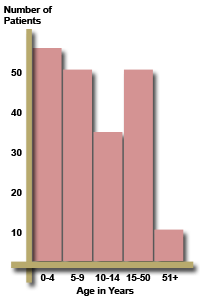 cont
Frequency Polygon 
A polygon is a many sided figure. A frequency polygon is derived from a histogram by joining the midpoints of the tops of the rectangles of the histogram in straight lines.
The resultant figure does not have vertical bars but is made up of straight lines joining the different points on the graph.
 For comparison purposes, you can even draw two frequency polygons on the same graph paper
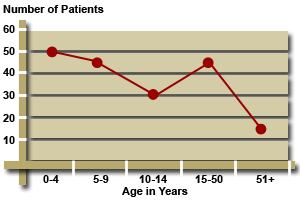 cont
Bar Chart 
This is a graph which comprises a number of spaced rectangles whose length varies with the magnitude represented.
 The rectangles have the same width and may be vertical or horizontal.
 They are used to represent a large variety of statistical data, including data that can be represented in other ways. Bar charts can also be multiple, that is, representing two or more sets of comparable data
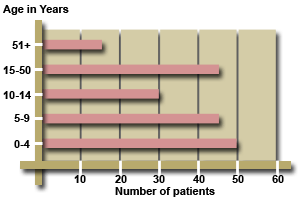 cont
It is basically a circle divided into sectors or pieces.
 Each piece of a pie chart represents a total percentage of a specific group or cluster.
 A pie chart is especially useful for dealing with data where actual numerical quantities are not so important.
 For example, when you want to find out what percentage of your population has access to water rather than the actual number.
STEP 5: REPORT WRITING, DISSEMINATION AND COMMUNITY ACTION
Community Diagnosis Report 
This is a detailed scientific report which provides an account of the planning and execution of the survey as well as the results.
 It should present the data you collected fully and adequately and give accurate interpretations of the analyses.
A well written community diagnosis report is made up of distinct sections or components which fall under the following headings:
CONT
TitleUse a title that is short and simple and yet informative. The title of your survey report is important because at a glance it gives the reader information about what your survey was about.
 Table of contents
It often contains chapter headings, main headings and sub headings with their corresponding page numbers
CONT
List of abbreviations and acronyms
 In this section of a report you give a list of all the abbreviations and acronyms you have used in the document with a full explanation of what they stand for.
AcknowledgementsYou should acknowledge all those who made it possible for you to accomplish this task. In your list include: 
Names of individuals 
Organisations 
Institutions 
Administration 
Community
Chapter 1: Background information
This section seeks to explain why the survey was undertaken and which questions it was designed to answer.
It is started by defining what community diagnosis is.
 Explain why the survey was undertaken
Finally you describe the geographical position of the place you carried out the survey
cont
Statement of problem
A problem statement is a brief piece of writing explain the problem or issue the document is addressing to the reader. In general, a problem statement will outline the basic facts of the problem, explain why the problem matters, and pinpoint a solution as quickly and directly as possible
cont
Example: Health and quality of life rely on many community systems and factors, not simply on a well-functioning health and medical care system. Finding out health problems in the community and and addressing them can effectively improve the health of many in the community.
cont
Purpose of study
Explain the reason why you are carrying out community diagnosis
con
Aims and objectives of the studyIndicate both the broad and the specific objectives of your survey. 
Good objectives should be ‘SMART’: 
Specific 
Measurable 
Attainable 
Realistic 
Timely
cont
Definition of terms:
This section deals with definition of all terms you used the in your report.
Limitations of study
Outline all the difficulties you may have encountered during the survey
 It helps other researchers not to make the same mistakes you made
cont
Some of the difficulties which are commonly encountered in surveys have to do with:
Sampling methods :inability to identify good sampling method for the community
Observation variation 
Incomplete records due to poor supervision
Lack of cooperation from community
Transport challenges
Chapter 2:literature review
A literature review is an account of what has been published on a topic .
A literature review surveys books, scholarly articles, and any other sources relevant to a particular issue, area of research, or theory, and by so doing, provides a description, summary, and critical evaluation of these works in relation to the research problem being investigated.
Chapter 3: methodology
Here you describe your survey design, techniques and the instruments or tools you used to collect the data. 
In particular, you include information about:
Research design: How you conducted your study i.e cross-sectional survey
Study area: where you carried out your CDx
Study population: was it all members of the sublocation or representative sample
cont
D}.The methods of investigation you used to collect data, such as questionnaire,focused group discussions and questionaires
E}.Sampling criteria :explain all sampling methods you used.
F}.Data collection procedure: Describe how you collected your data in the field
G}.Data analysis plan: describe the methods you used to analysed data
Chapter 4:discussion and findings
This section deals with presentation of results in any one of the formats you covered earlier, that is, figures, tabular and graphical formats
Discuss the findings of all the areas in your survey
During your findings put all the areas as subtopics e.g demographic data,level of education,common ailments,health facilities
Present them using various forms of data presentation including graphical and tabular presentations
Chapter 5:conclusions recommendations
This is your brief summary of the essential findings and careful consideration of how the community health problem you have diagnosed can be reduced and/or controlled
Discuss recommendations on areas you want to be improved based on your findings
You need to describe what the community should and can do to control diseases for all concerned.
References
Give a list of all materials consulted, published and unpublished documents in the community. 
These could be hospital records, maps and others. 
You must give credit to authors of any work you quote from or refer to by listing them. 
Generally a reference gives the name of the author, the year of publication of the document, the title of the book or paper and the publisher.
Appendices
These are attachments, which you annex to your report to help readers understand some statements appearing in the body of the report. These may include: 
A copy of the questionnaire used 
Sources of information
A copy of the map if necessary 
Letters of approval to carry out the study
Dissemination or feedback
Feedback means giving comments about how well or badly a community is doing in order to help them do better
So after your survey is done, those in the community who cooperated with you are entitled to receive some form of feedback. They want to know what you found. 
All individuals in the community who are concerned with the health of the people are entitled to feedback
Community Health Action
Involve sitting down with the community to prioritise and plan what you going to do about the identified health problems
A community survey identifies a host of health problems that need to be addressed.
 It may have revealed a need for greater emphasis on MCH services or environmental sanitation. 
Therefore, you need to sit down with the community to prioritise and plan what you going to do about the identified health problems
cont
You need to mobilise them to take action.
You can mobilise the community through a number of interventions, namely:
Making them aware of their problems and promoting primary health care 
Health education 
Immunisation 
Environmental improvement
SUMMARY
The process of community diagnosis is made up of the following steps: 
Exploration 
Planning of the survey 
Developing and pre-testing survey tools 
Execution of the survey and data analysis and presentation
Report writing, dissemination and community action
NB REMINDER: PERINATAL MORTALITY
NEXT AGENDA: IDENTIFY ALL AREAS YOU WOULD LIKE TO INVESTIGATE AND DEVELOP A QUESTIONAIRE
MAIN METHODS OF COMMUNICABLE DISEASE CONTROL
There are three main methods of communicable disease control.They include:
Attacking  the source
Interrupting the route of transmission
Protecting the host.
Attacking the source or reservoir
Refers to destruction of the origin of disease causing micro-organism
There are five ways of attacking the source of disease micro-organism
cont
I. Treatment : refers to the use of drugs that destroy organism. When organism is destroyed, none of them are available to spread to the new host. It is useful in Control of TB,leprosy and STDs.
II.Isolation : refers to complete separation of a person or individual with a certain disease from others except those providing care. When the sick person is not allowed to come in contact with other people, the organism cannot spread. Is used to control highly infectious diseases such as Ebola,SARS,Measles.
cont
III. Reservoir control :reservoir is any human , animal ,arthropod, plant,soil or inanimate matter in which the agent normally lives and multiplies.
In those diseases that have their main reservoir in animals, mass treatment, chemoprophylaxis or immunization of animals can be carried out e.g brucellosis.
Other ways of control at reseivor level include separating humans from animals or killing the affected animals and so destroying the reservoirs e.g Rabies
[Speaker Notes: :]
cont
IV. Chemoprophylaxis :refers to the administration of a medication for the purpose of preventing disease or infection.
Chemoprophylaxis can be carried out in animals that can transfer diseases to human beings
V. Notification : refers to informing the local health authorities of the presence or suspicion of infectious disease. The local health authorities can be sub county medical officer , sub county nurse, county public health nurse of County health director. It is an essential means of keeping watch on the number of new cases and therefore monitoring effectiveness of the control program.
2.Interrupting transmission
Refers to breaking the chain of disease transmission
There are four main methods of interrupting transmission of micro-organisms.
They include : environmental sanitation, personal hygiene and behavior change, vector control and disinfection and sterilization
The End Thank You